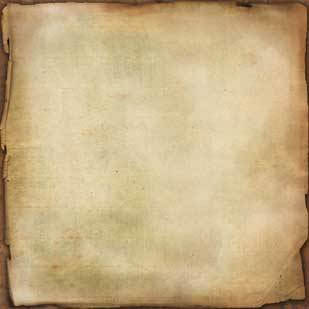 NO SE TRATA DE CUANTO ESPACIO TIENES, SINO DE COMO LO USAS!MEJORANDO EL ESPACIO DISPONIBLE CON ENRIQUECIMIENTO EN EL ZOOLOGICO DE PHOENIX
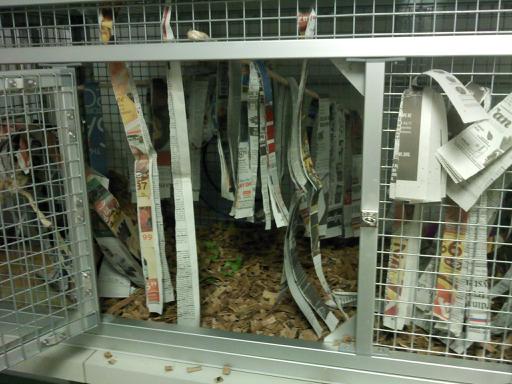 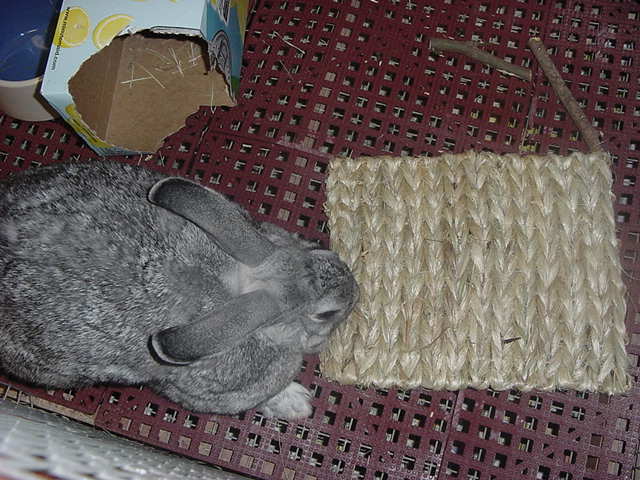 Hilda Tresz
Coordinadora del Enriquecimiento del Comportamiento & del Bienestar Animal Internacional 

Adaptación del artículo original publicado…
[Speaker Notes: Photo by: ……….. and Crystal Chaves]
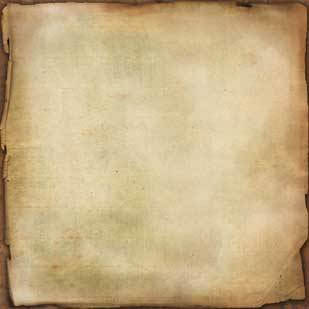 Por qué hablar de este tema?
En el siglo XXI – la gestión de los animales debería estar a un nivel más alto!

No se usa información básica
Jaulas básicas, inanimadas, conformadas por pisos de concreto cerradas con mallas o barras metálicas, recipientes para comida y agua, y algo de espacio en el piso para que el animal pueda moverse. 
Esta situación se agrava cuando hay poco espacio disponible (casos de venta de animales  al costado de rutas, zoológicos antiguos, animales en áreas fuera de exposición, jaulas de hospital, etc.)
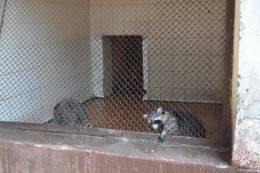 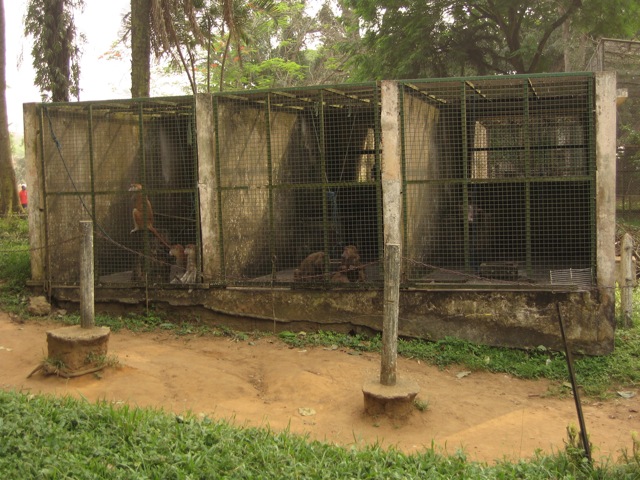 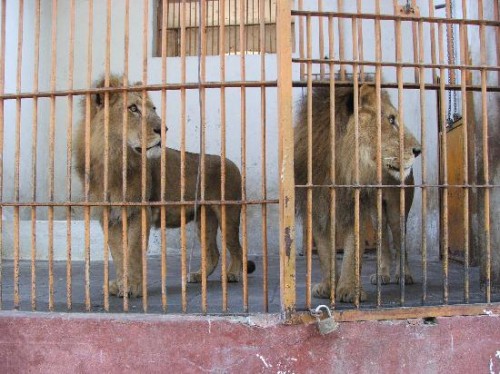 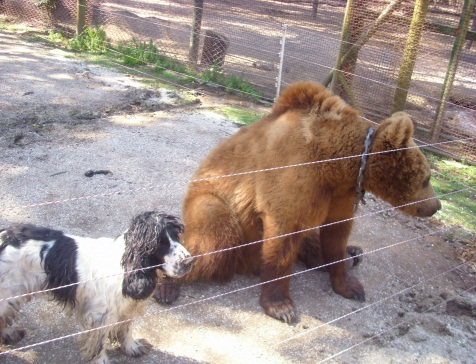 Photo by: Hilda Tresz, Paula Carranza, Balazs Buzas
[Speaker Notes: Photo by: Hilda Tresz, Paula Carranza, Balazs Buzas
Photo credit:http://www.google.com/imgres?imgurl=http://www.worldtourismplace.com/wp-content/uploads/2010/11/rare-animal-lion-in-giza-zoo.jpg&imgrefurl=http://www.worldtourismplace.com/giza-zoo-home-for-rare-animal-species-in-egypt/&usg=__pxkTFybTKx-xkDz7qkJhWrPGobE=&h=412&w=550&sz=55&hl=en&start=41&zoom=1&itbs=1&tbnid=voVlD_g75C_GnM:&tbnh=100&tbnw=133&prev=/search%3Fq%3Dold%2BEgyptian%2Bzoo%2Bphotos%26start%3D40%26hl%3Den%26sa%3DN%26ndsp%3D20%26biw%3D1004%26bih%3D637%26tbm%3Disch%26prmd%3Divns&ei=1DHVTd-yMo7egQfl6ImaDA

https://www.google.com/search?q=laboratory+chimps&bav=on.2,or.r_qf.&bvm=bv.50165853,d.cGE,pv.xjs.s.en_US.seW1cfrvSKg.O&biw=1280&bih=929&wrapid=tlif137547717424810&um=1&ie=UTF-8&hl=en&tbm=isch&source=og&sa=N&tab=wi&ei=ER78Ud7mLe6aigLchYHQAQ#facrc=_&imgdii=_&imgrc=GHiBpwbTdpfomM%3A%3BNkh6-R9j62m5uM%3Bhttp%253A%252F%252Fwww.peta2.com%252Fwp-content%252Fuploads%252F2013%252F04%252Fpcases_sema_1_chimps_023-522x370.jpg%3Bhttp%253A%252F%252Fwww.peta2.com%252Fblog%252Fvictory-harvard-primate-lab-closing%252F%3B522%3B370]
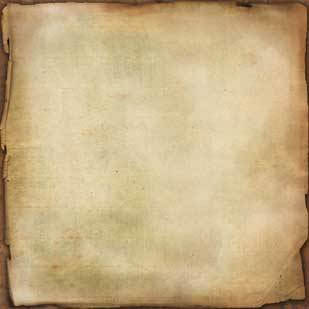 El Enriquecimiento es Obligatorio cuando los Animales están en Cautiverio!
El enriquecimiento puede formentarse desde varios niveles:

 Por ley (USDA, Dept.de Agricultura de EEUU). 1985 – Primera regulación federal en EEUU sobre Legislación para el Bienestar Animal  requiere ‘ejercicio para los perros, y mejora del ambiente para promover el bienestar psicológico de primates no-humanos’. Desde 1985, estos mandatos han terminado siendo asociados con el término ‘enriquecimiento del medio ambiente’ (Kulpa-Eddy et al., 2005). 

 Por regulaciones y guías (AZA, Asociación de Zoológicos y Acuarios, fundada en 1924). Para recibir certificación de AZA se requiere actualmente que las instituciones tengan un programa formal escrito de enriquecimiento que promocione ‘oportunidades de comportamiento apropiadas según la especie’ y tener miembros del staff especializados o comités asignados a la supervisión de los programas de enriquecimiento, implementación, entrenamiento, y coordinación interdepartamental de los esfuerzos de enriquecimiento’ (AZA, 2010). 

 Por políticas institucionales (Zoológico de Phoenix). “El Zoológico de Phoenix tiene como prioridad crear ambientes estimulantes y de calidad construidos teniendo en cuenta los comportamientos y necesidades biológicas de las especies bajo su cuidado” (Tresz, 2003). 

Los programas de enriquecimiento de zoológicos no son una novedad. Al contrario, son una práctica ya aceptada y que se hace cumplir.
El personal del Zoológico de Phoenix tiene como prioridad proveer el más alto nivel de enriquecimiento posible.
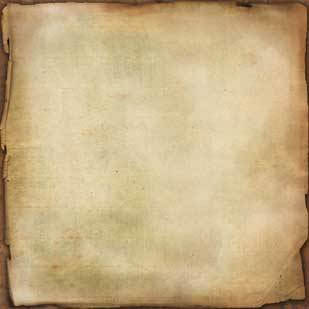 No es un Tarea Fácil!
Animales mantenidos en espacios limitados debido a circunstancias especiales:
Animales demasiado agresivos
Animales enfermos 
Animales en exhibición
Animales de programas de educativos
Etc. 


Animales que son mantenidos en solitario y/o en pequeños espacios. 

Su necesidad de enriquecimiento es aún mayor!
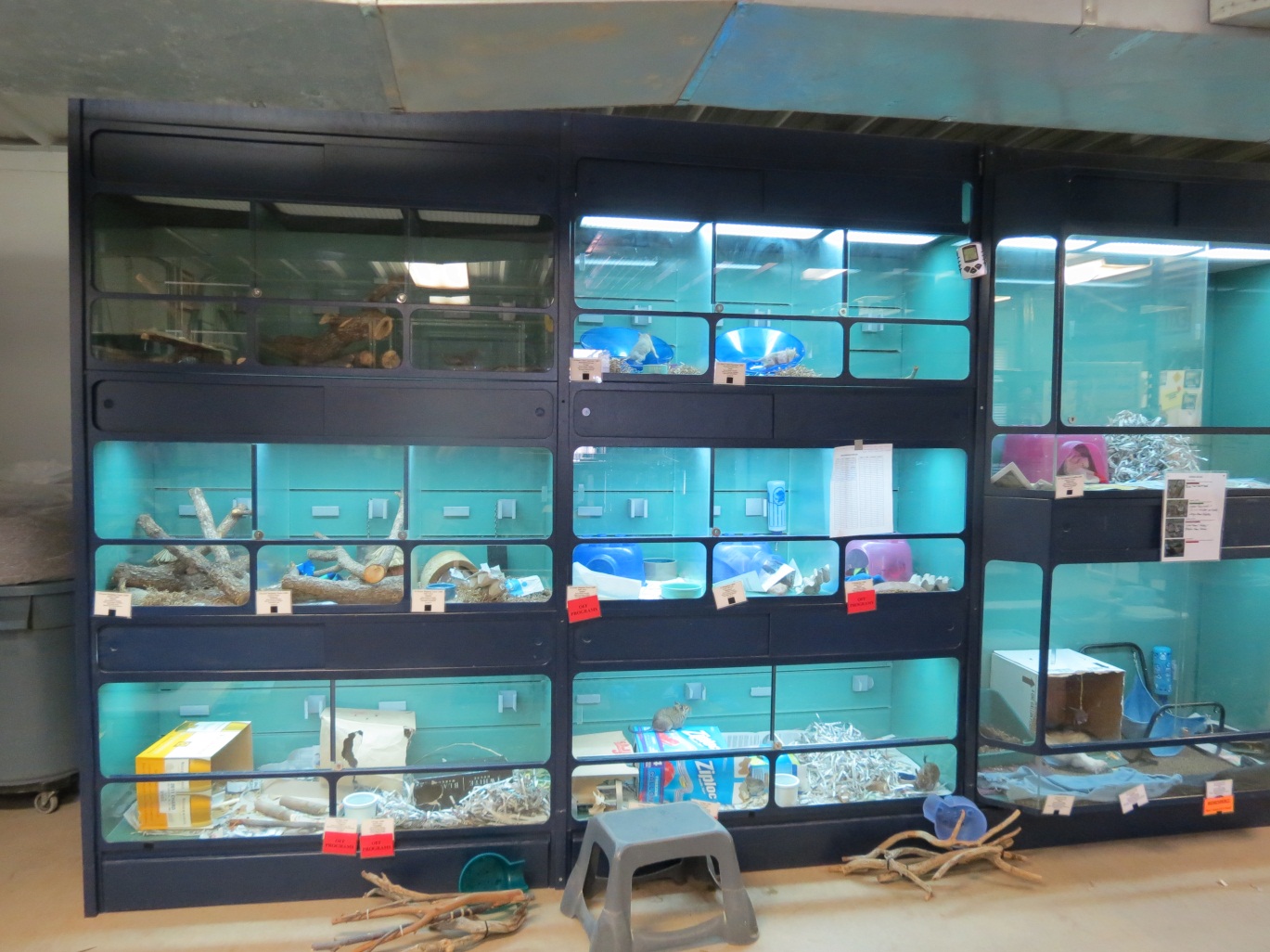 Los mismos principios – Desafíos diferentes
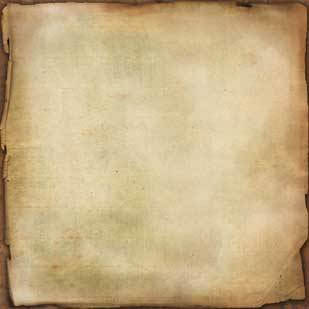 Las mismas 6 categorías de enroquecimiento (Phoenix Zoo)
bajo circunstancias diferentes

 Social 
 Estructura/Sustrato. El más útil en escenarios de espacio limitado.  El componente básico de un ambiente inanimado es la estructura (tamaño, forma, y diseño) y el sustrato en él. 
3. Búsqueda de comida 
4. Manipulación
5. Sensorial 
6. Entrenamiento
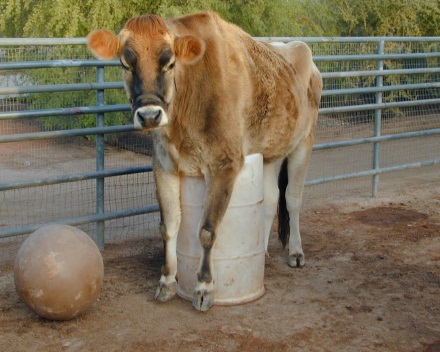 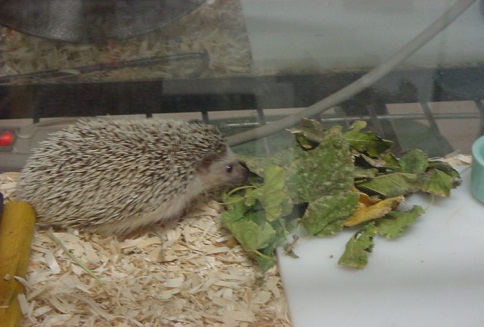 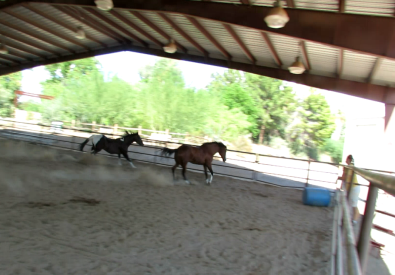 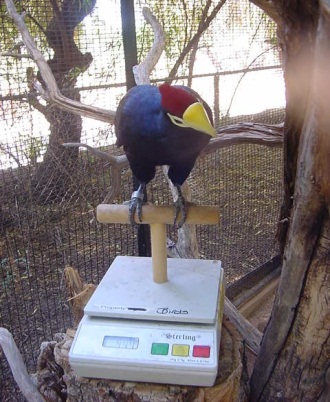 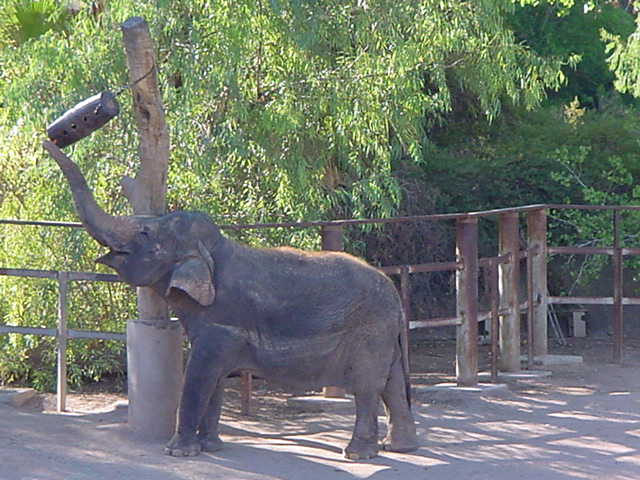 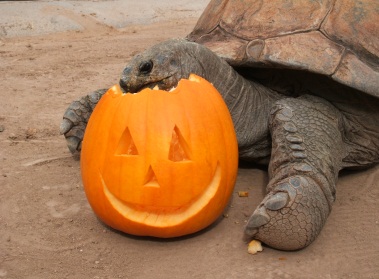 [Speaker Notes: Social enrichment by conspecifics and none-­conspecifics (physical contact such as grooming, petting, verbal communication, etc.) 
Structure/Substrate. The most basic component of the inanimate environment is the  structure (its size, shape, and design) and the substrate within it. 
Structure -temporary furnishings (perches and shelves, swings, ropes, ledges, nest boxes, tunnels, waterfalls, branches and logs, hammocks ,etc.) 
‘Substrate’ –(flooring, artificial and natural turf, sand, gravel, mud, shredded paper, woodchip, leaves, hay, straw, etc.) 
3. Foraging enrichment. Contra freeloading - ‘working for food’ 
4. Manipulanda. Objects that can be moved, used or altered, manipulated (plastic and wooden toys , logs, tires, etc.) 
5. Sensory - 5 senses -visual, tactile, auditory, gustatory and olfactory (perfumes, spices, radio, TV, etc.) 
6. Training -classical and operant conditioning (gating, stepping on a scale, allowing blood draw, X-ray or ultrasound, entertaining visitors during shows, etc.)]
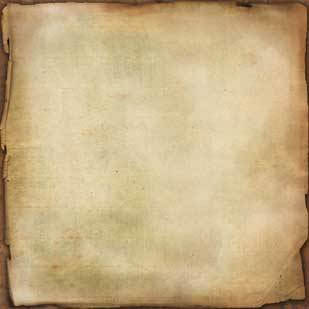 Tamaño de jaula según norma ≠ Espacio adecuado
‘Para dar lugar a los comportamientos apropiados de cada especie, el recinto debe tener un espacio adecuado. El tamaño de jaula requerido por norma no siempre respeta los requerimientos comportamentales del animal’(Consejo Nacional de Investigación, Instituto para la Investigación de Animales de Laboratorios, 1998). 

Definir el espacio adecuado no es sólo una cuestión de dimensiones numéricas o volumen total, sino también de forma y diseño. 






Espacio estructurado significa:
 Utilizable             
 Apropiado según la especie 
 Mayor superficie de piso 
 Mayor espacio vertical
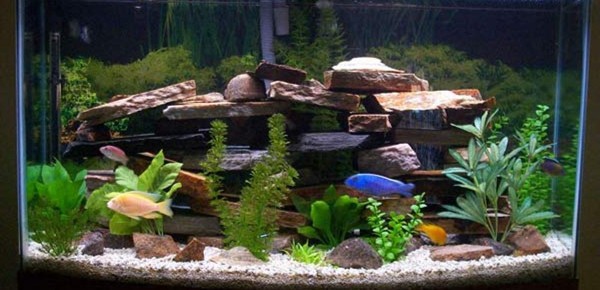 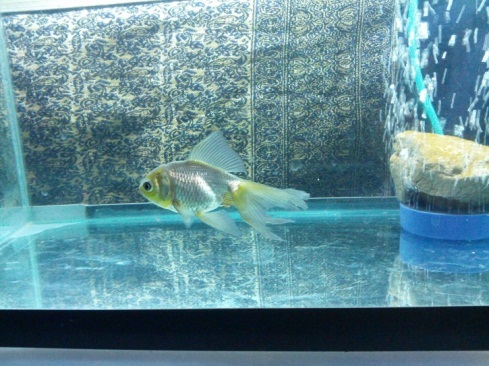 [Speaker Notes: NRC/ILAR (1998): Nonhuman Primates: Standards and Guidelines for the Breeding, Care and Management of Laboratory Animals, a Report. (National Research Council Institute for Laboratory Animal Research.) National Academy Press, Washington, D.C. 
https://www.google.com/search?q=fish+in+empty+tank&tbm=isch&tbo=u&source=univ&sa=X&ei=gon6UYHyOKaWigL-o4GIAw&ved=0CC0QsAQ&biw=1280&bih=929#facrc=_&imgdii=_&imgrc=G_icy6t5jjmjcM%3A%3BNwEvDk52rcT6vM%3Bhttp%253A%252F%252Fi.imgur.com%252FPECJJj6.jpg%3Bhttp%253A%252F%252Fwww.irishfishkeepers.com%252Findex.php%252Fforum%252F1-coldwater-fish%252F130866-best-place-to-buy-fancy-goldfish-innear-dublin%3B2332%3B1749

http://www.designarthouse.com/interior-and-designs/good-fish-tank-decoration-ideas/]
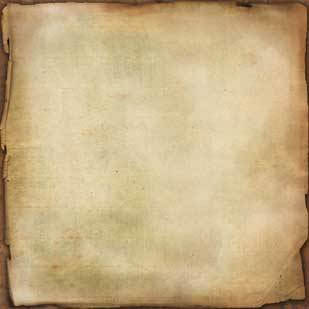 Cómo aumentar el espacio?
Superficie de Piso AumentadaMuy simple!        Cualquier cosa, que tenga agujeros y un sustrato profundo
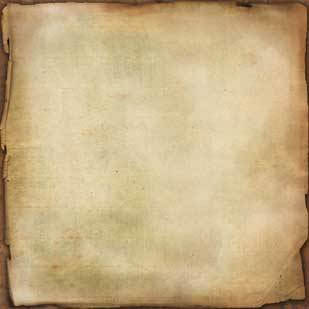 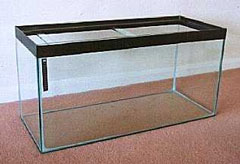 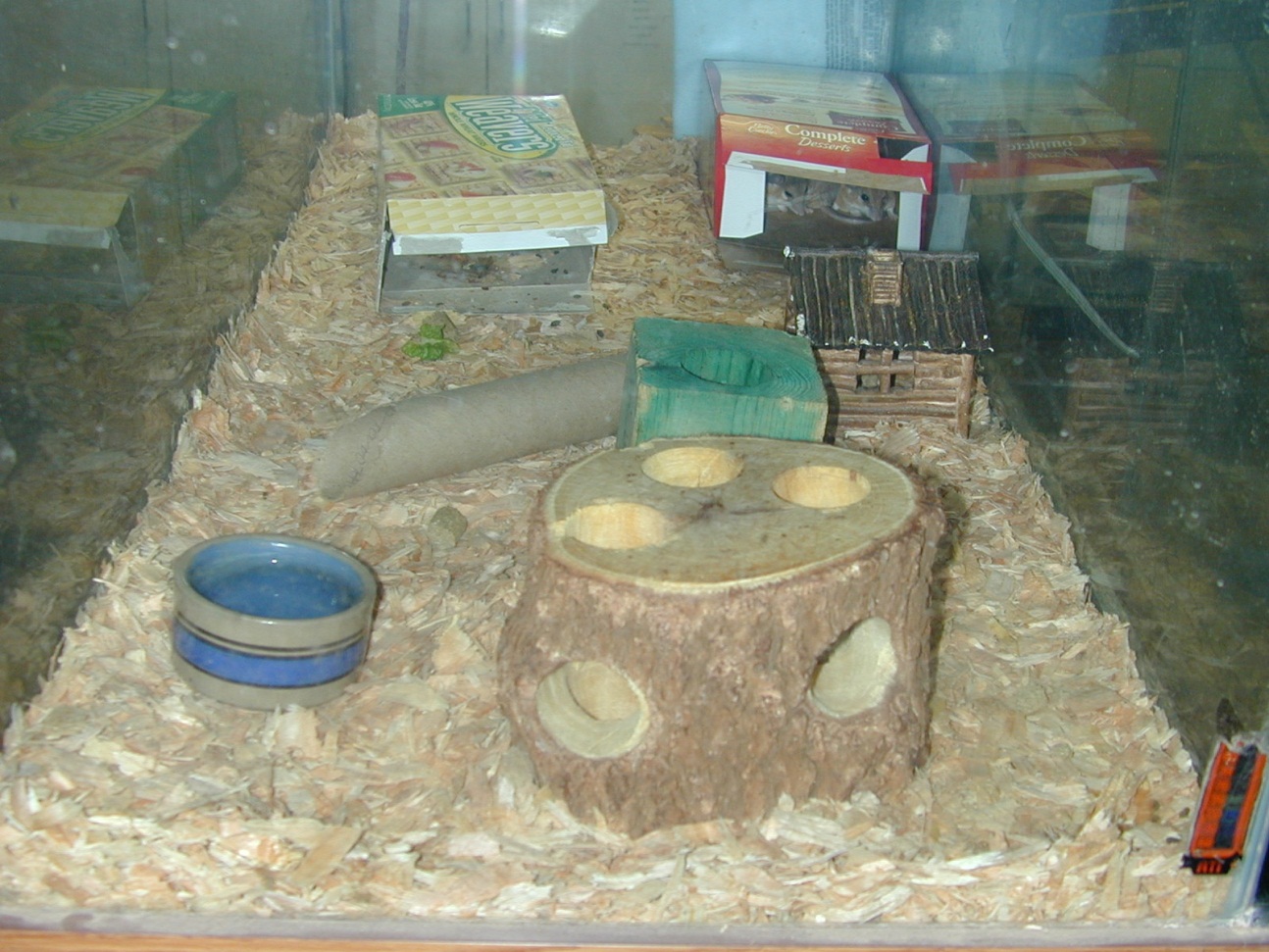 Elementos:
Cajas
Ramas
Tubos PVC
Tubos de cartón
Pelotas
Baldes
Iglús
Etc.

Brindan:
Lugares para esconderse
Barreras visuales 
Rutas de escape
Espacio para excavar 
Espacios de juegp 
Materiales para masticar
Mayor tiempo para búsqueda de comida
Estructuras para hacer túneles/escalar
Etc.
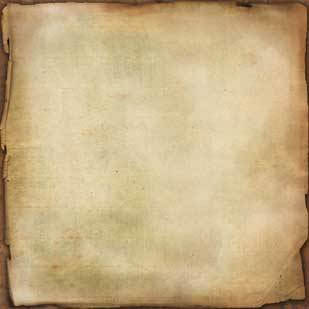 Accesorios Comestibles versus Permanentes
Uno de los enriquecimientos más brillantes!
 No ocupan espacio. Alfombras de heno planas e iglús de heno huecos 
 Mayor tiempo para la búsqueda de comida sin requerir más metros cuadrados
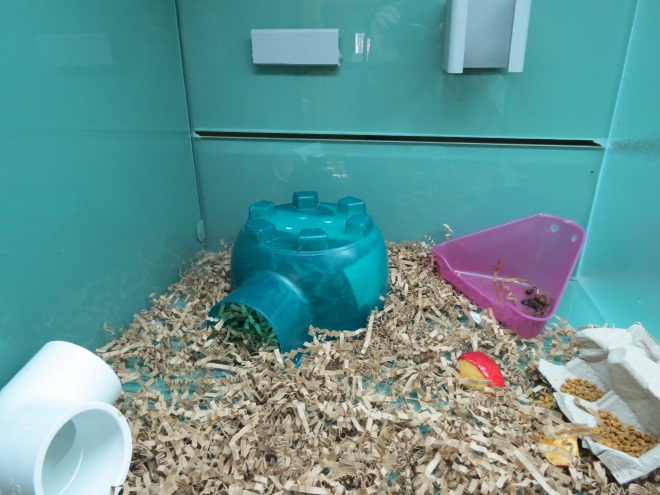 Permanente
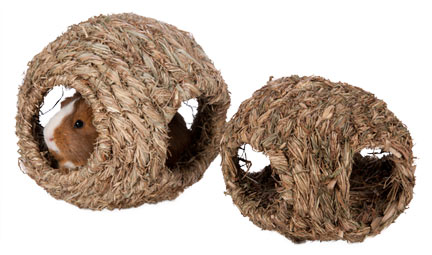 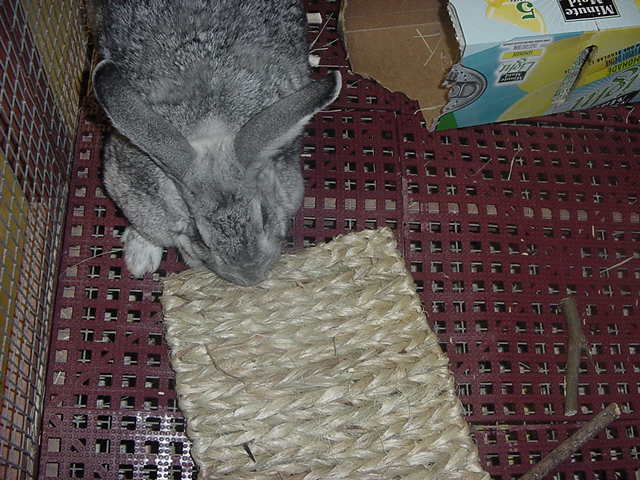 Comestible
Comestible
[Speaker Notes: https://www.google.com/search?q=fish+tank&source=lnms&tbm=isch&sa=X&ei=pJT6UZuEC8qpigKX0oHIBA&ved=0CAcQ_AUoAQ&biw=1280&bih=929#tbm=isch&sa=1&q=hay+igloo&oq=hay+igloo&gs_l=img.12...2199.4699.5.7044.10.10.0.0.0.0.90.663.10.10.0....0...1c.1.23.img..9.1.71.JSyxsMw86tA&bav=on.2,or.r_qf.&bvm=bv.50165853,d.cGE&fp=6e4bf708f1ad77e0&biw=1280&bih=929&facrc=_&imgdii=_&imgrc=FJV6hRjo6SCe2M%3A%3BNn9HwgMWVkEl6M%3Bhttp%253A%252F%252Fwww.ccac.ca%252Fimages%252FETC%252Fmodule7%252Fmouse-igloo.jpg%3Bhttp%253A%252F%252Fwww.ccac.ca%252Fen_%252Feducation%252Fniaut%252Fvivaria%252Fenrichment%3B400%3B327]
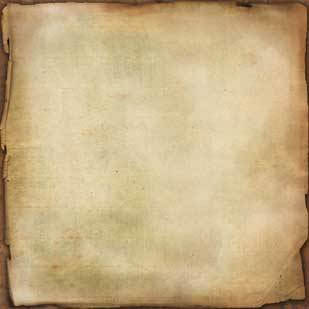 Accesorios Masticables vs. Permanentes
Extiende el tiempo de manipulación sin requerir más metros cuadrados
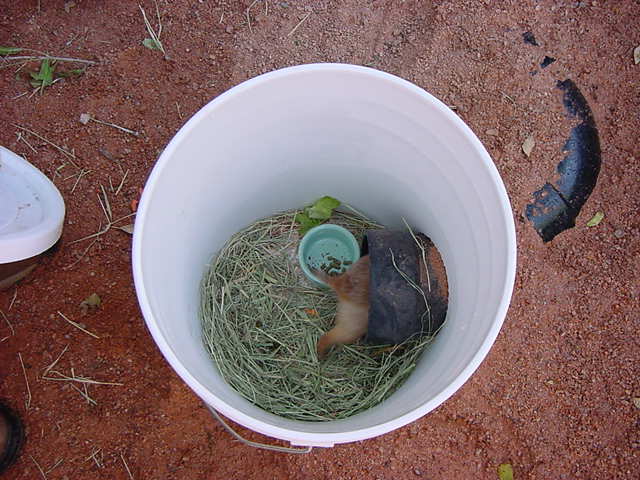 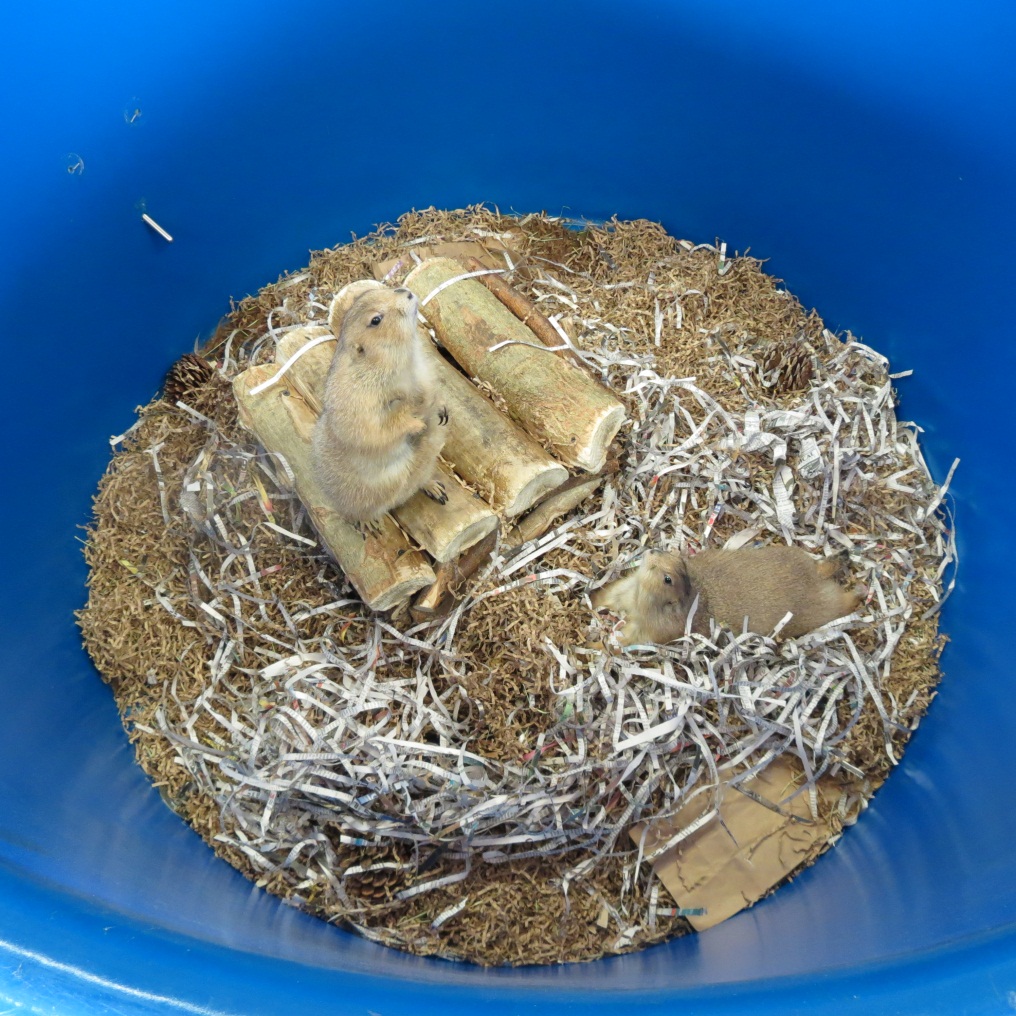 Permanente
Masticable
[Speaker Notes: Photo by: Hilda Tresz]
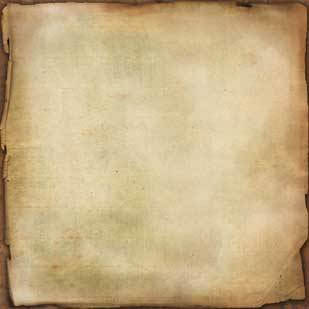 Espacio Vertical Aumentado Estructura Rígida, Continua
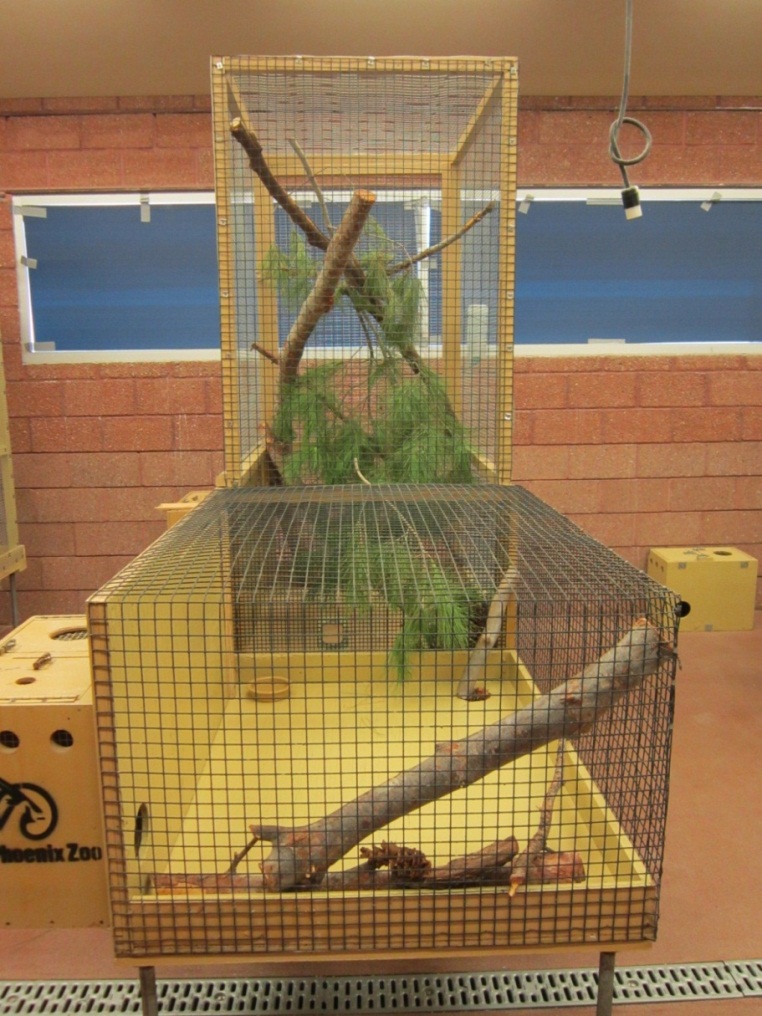 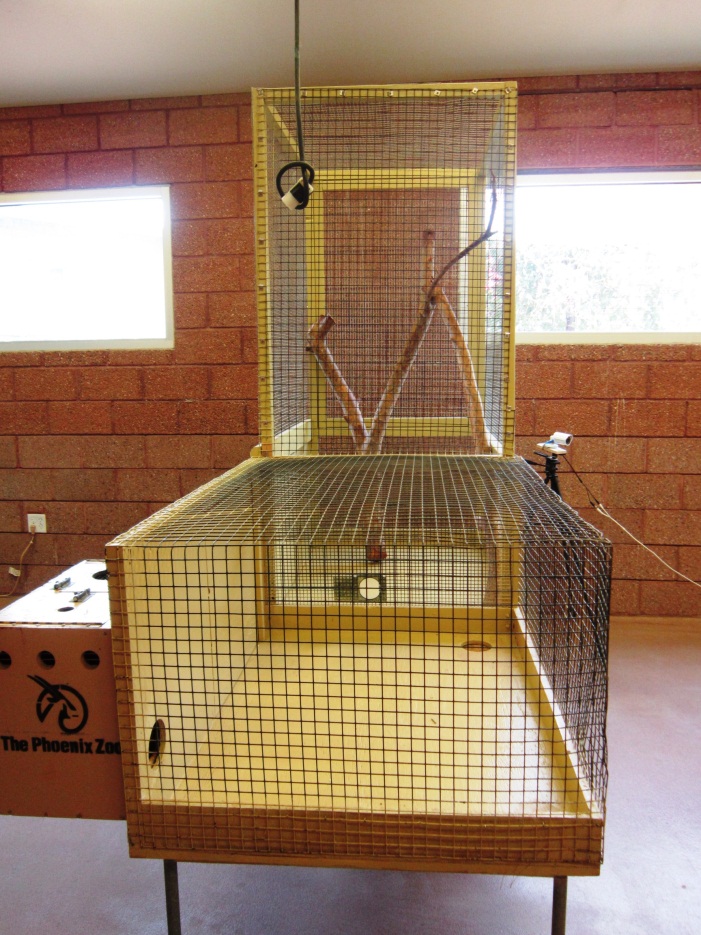 Elementos:
Ramas
Bancos
Estantes
Canastos metálicos 
Etc.
Espacio Vertical Aumentado Estructura Flexible, InterrumpidaLos animales que viven en recintos homogéneos con soportes grandes, rígidos y continuos presentan patrones de locomoción diferentes a aquellos que se encuentran en ambientes más complejos, parecidos a la naturaleza, con soportes más pequeños, flexibles e interrumpidos (USDA, 1999).
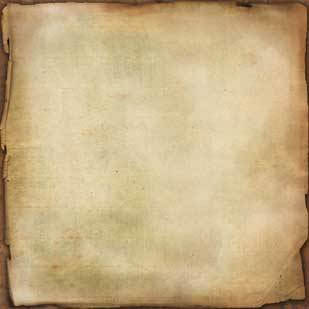 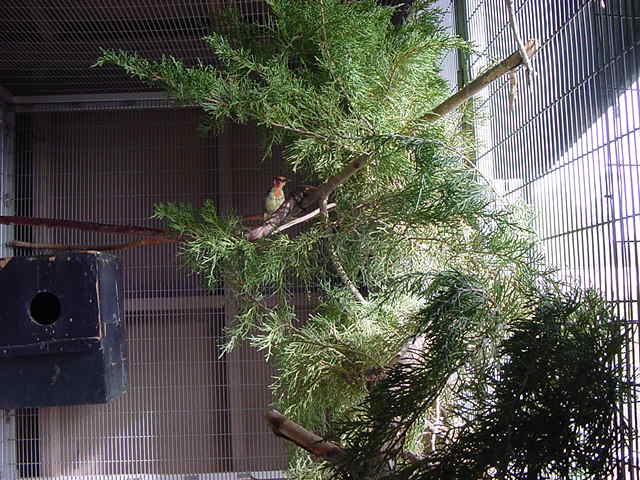 Elementos:
Lugares donde posarse
Sogas
Cadenas
Hamacas
Escaleras
Elementos para colgarse
Plantas vivas
Etc.
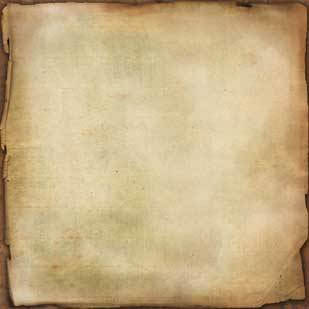 Aparatos permanentes para la Búsqueda de Alimento Dentro del Recinto
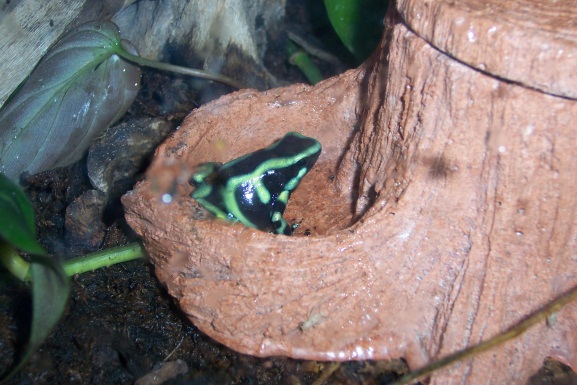 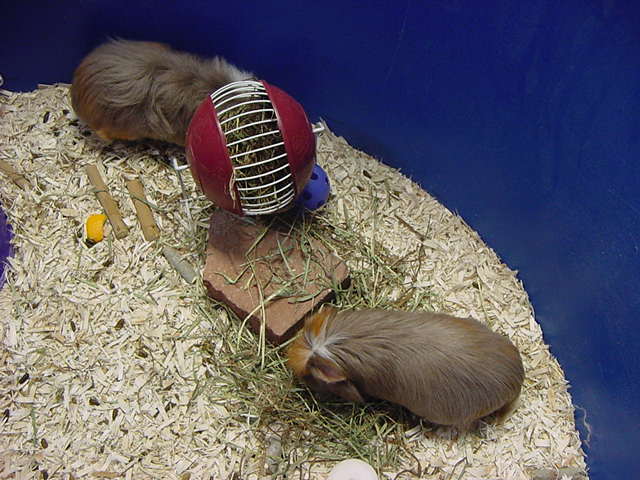 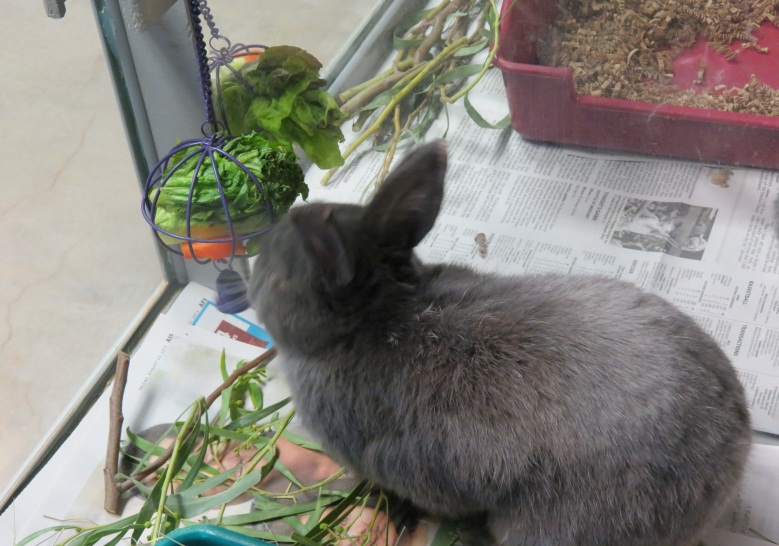 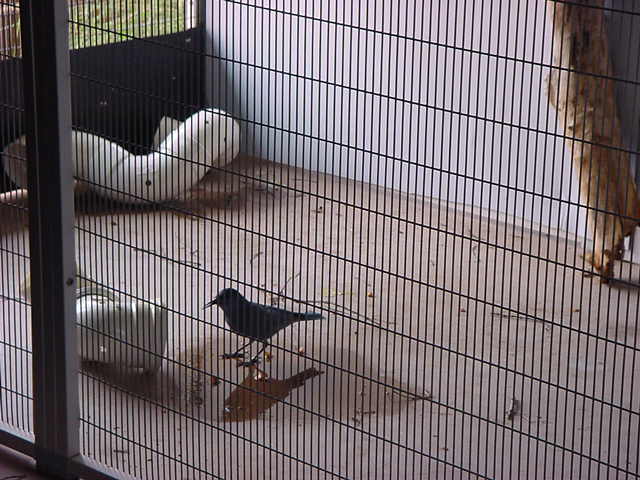 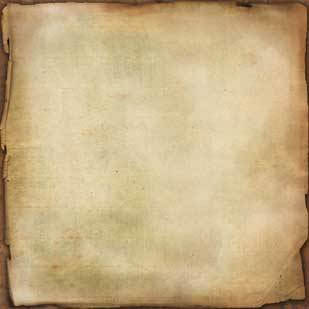 Aparatos Permanentes para la Búsqueda de Alimento Fuera del Recinto
El espacio se incrementa aún más!
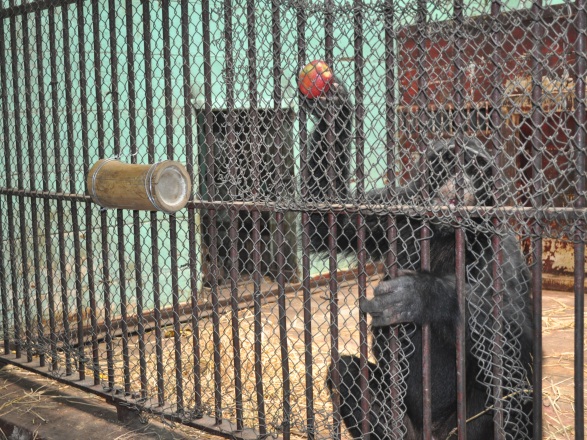 Zoológico de Giza, Egypt
[Speaker Notes: Photo by: Hilda Tresz]
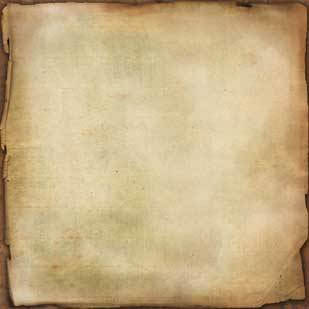 Aparatos para la Búsqueda de Alimento Estilo Libre
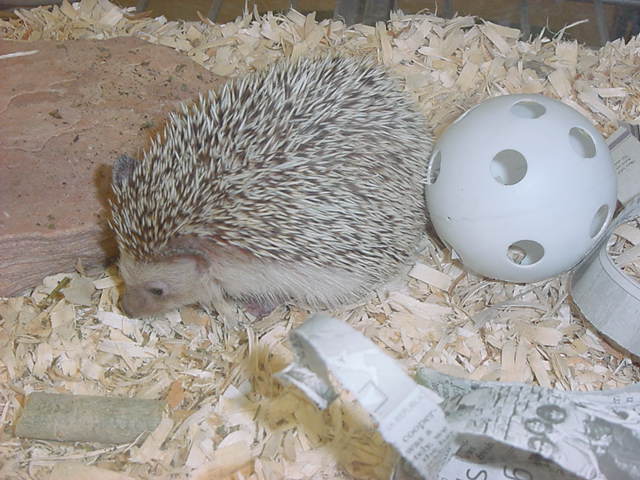 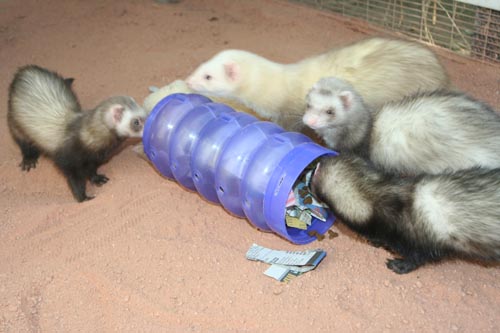 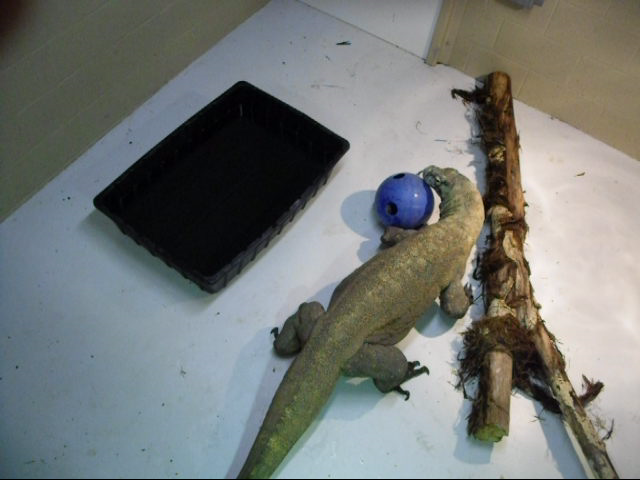 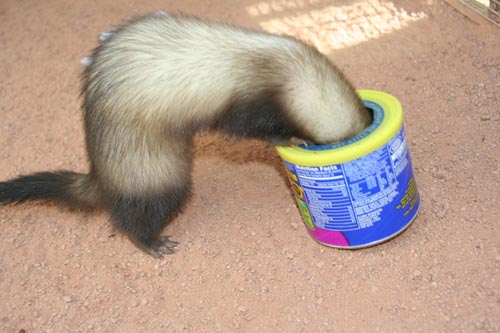 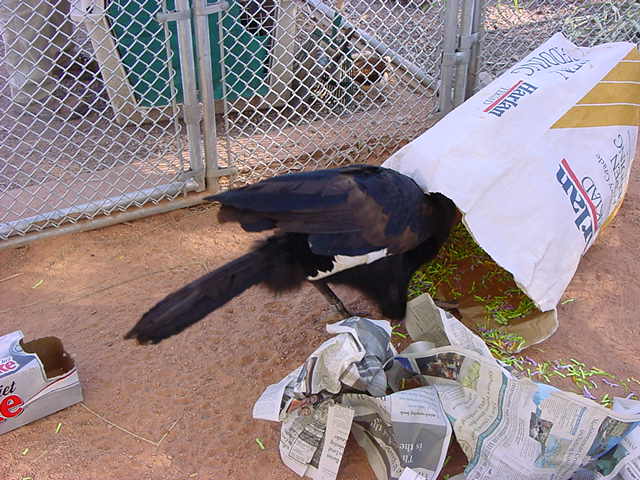 Video:
[Speaker Notes: Video by: Sarah Cooper, Hilda Tresz, A. E.]
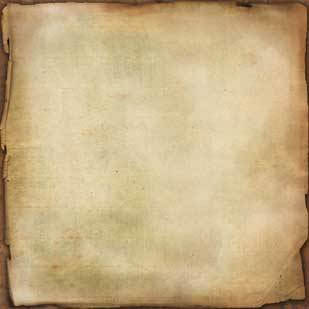 Sustrato Mágico!
Agregar materiales como coberturas para los pisos puede cambiar el uso del espacio (McKenzie et al., 1986) a través de la adición de otras categorías de enriquecimiento sin tomar espacio adicional.
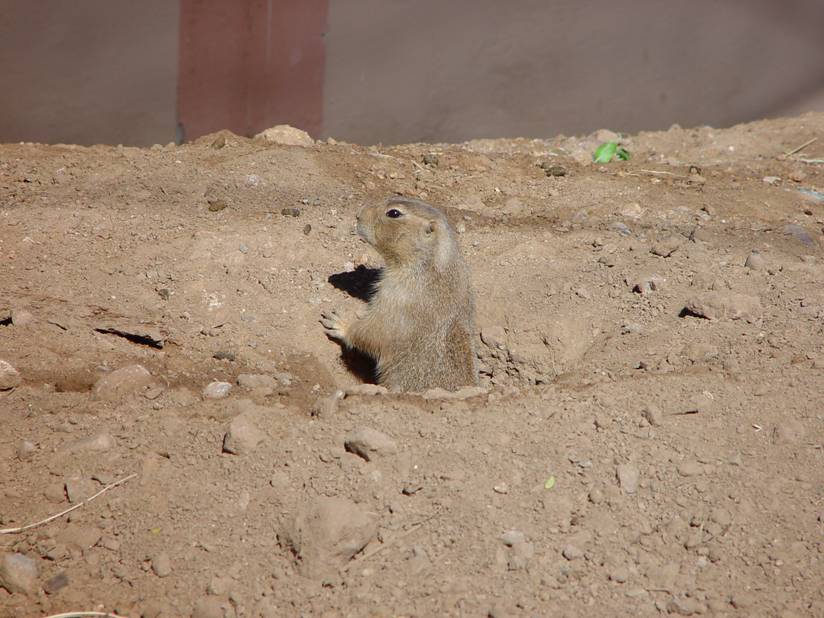 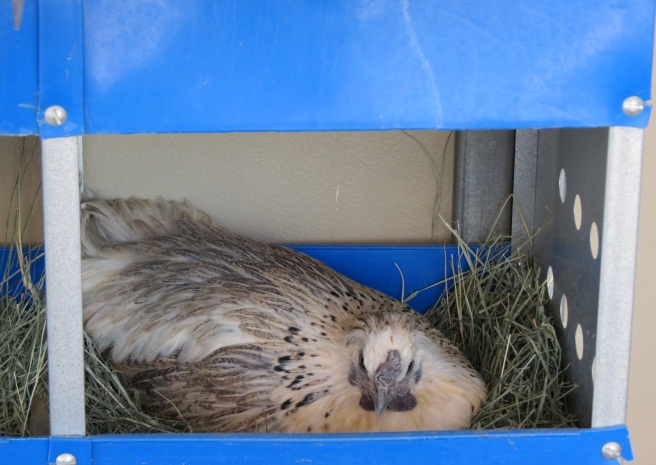 Brinda:
Comportamiento de juegos
Construcción de nido
Esoacio para excavar
Escondites
Espacio para dar a luz 
Mayor tiempo para búsqueda de 
alimento
Etc.
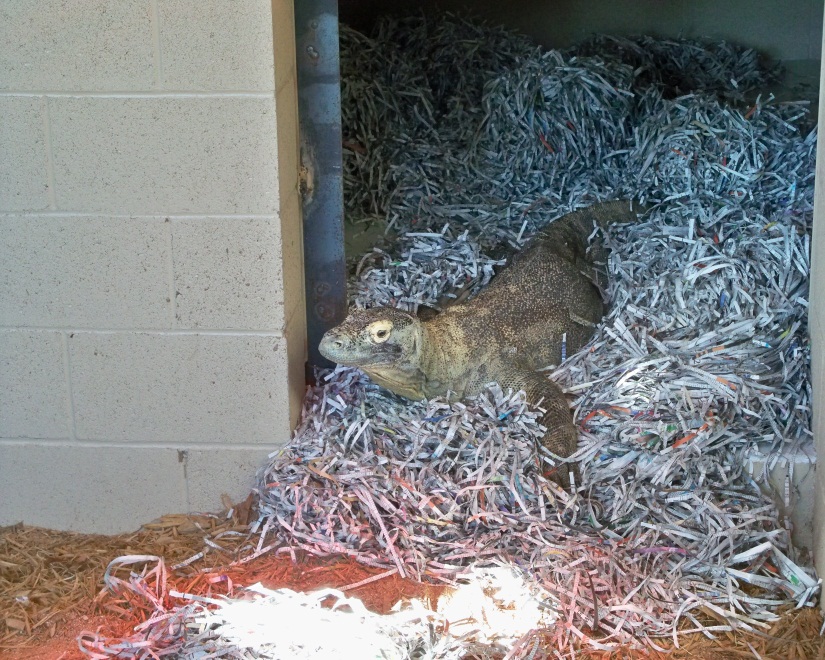 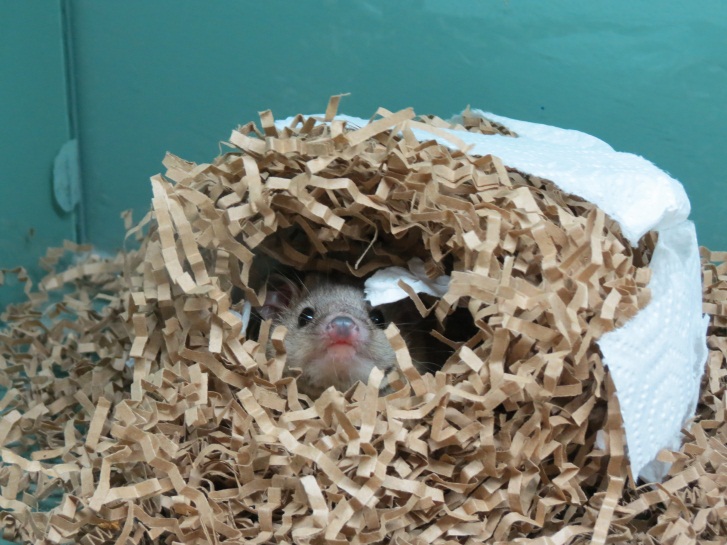 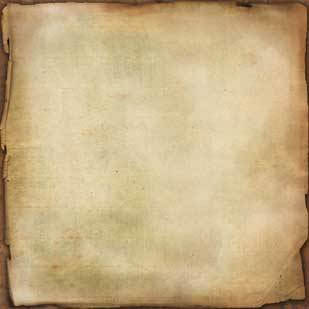 Elementos de Manipulación Destructibles
Elementos comunes, reciclables del hogar y vegetación 
Troncos y ramas
Guías telefónicas 
Cajas
Bolsas
Tubos de cartón
Ropa
Etc.
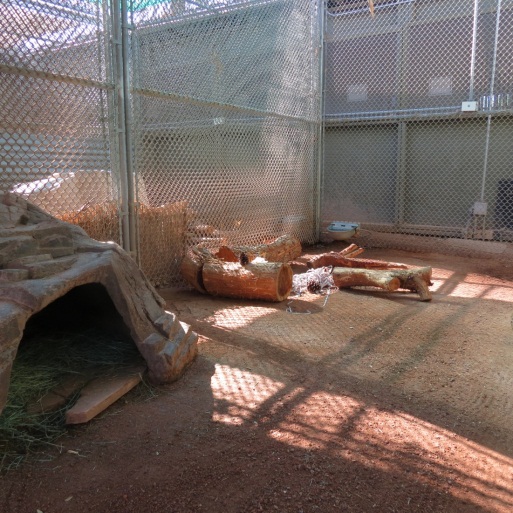 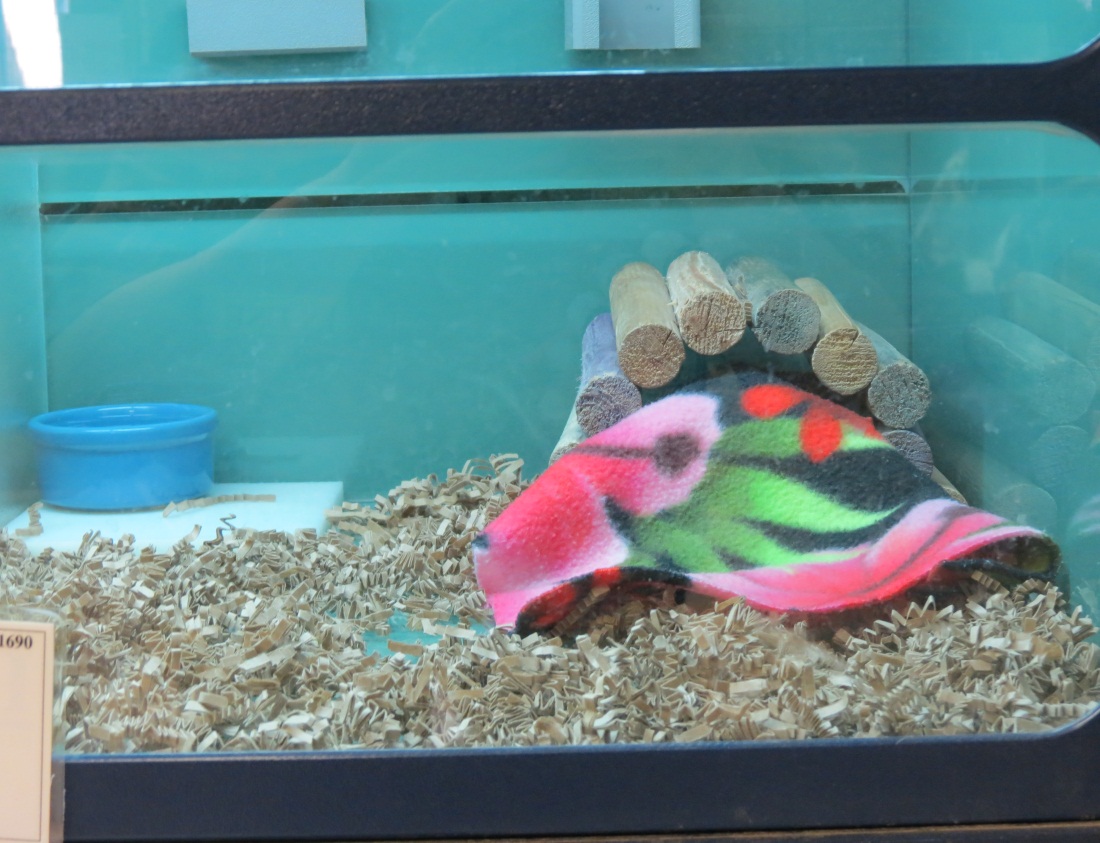 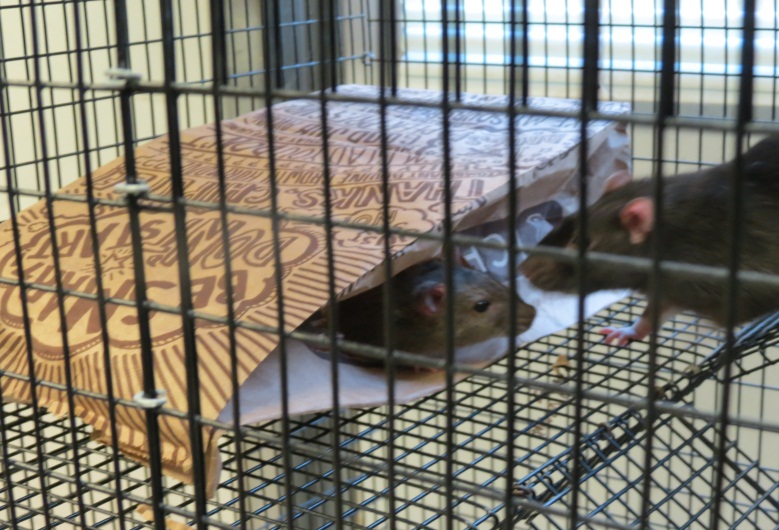 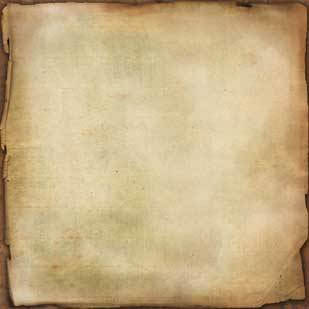 Pequeños Elementos Manipulables
Una pelota de golf puede llegar muy lejos!

Hurón de patas negras mostrando comportamientos de juego, imitando hábitos de caza y acecho, atrapando, recuperando y persiguiendo hasta la madriguera a través de la pelota de golf.
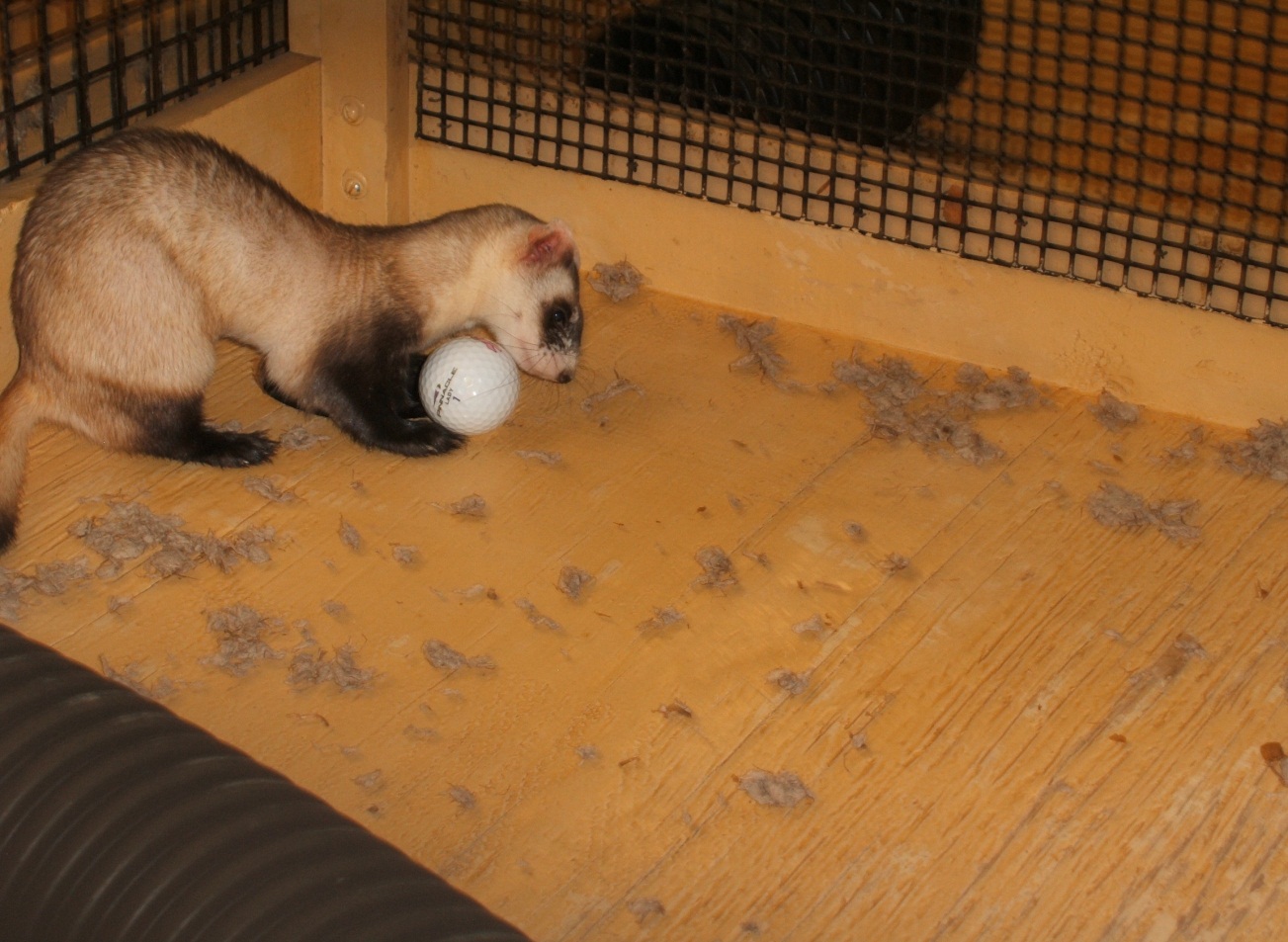 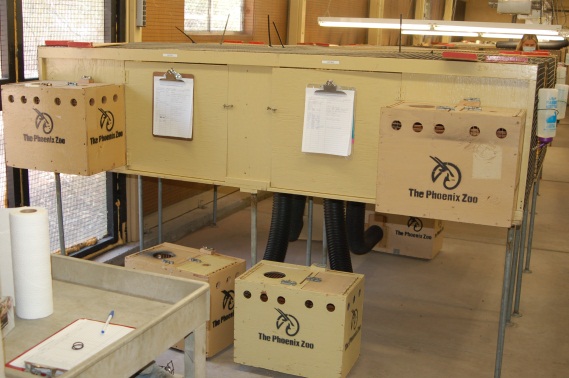 [Speaker Notes: Photo by Tara Sprankle]
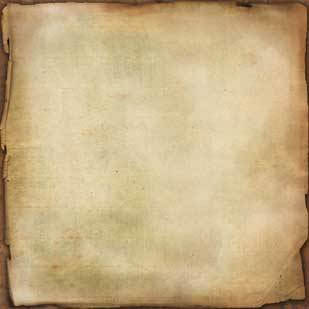 Enriquecimiento del Olfato y Oído
Se puede colocar esencias sólo en elementos que luego se removerán!
Los animales no tienen modo de salir de allí!
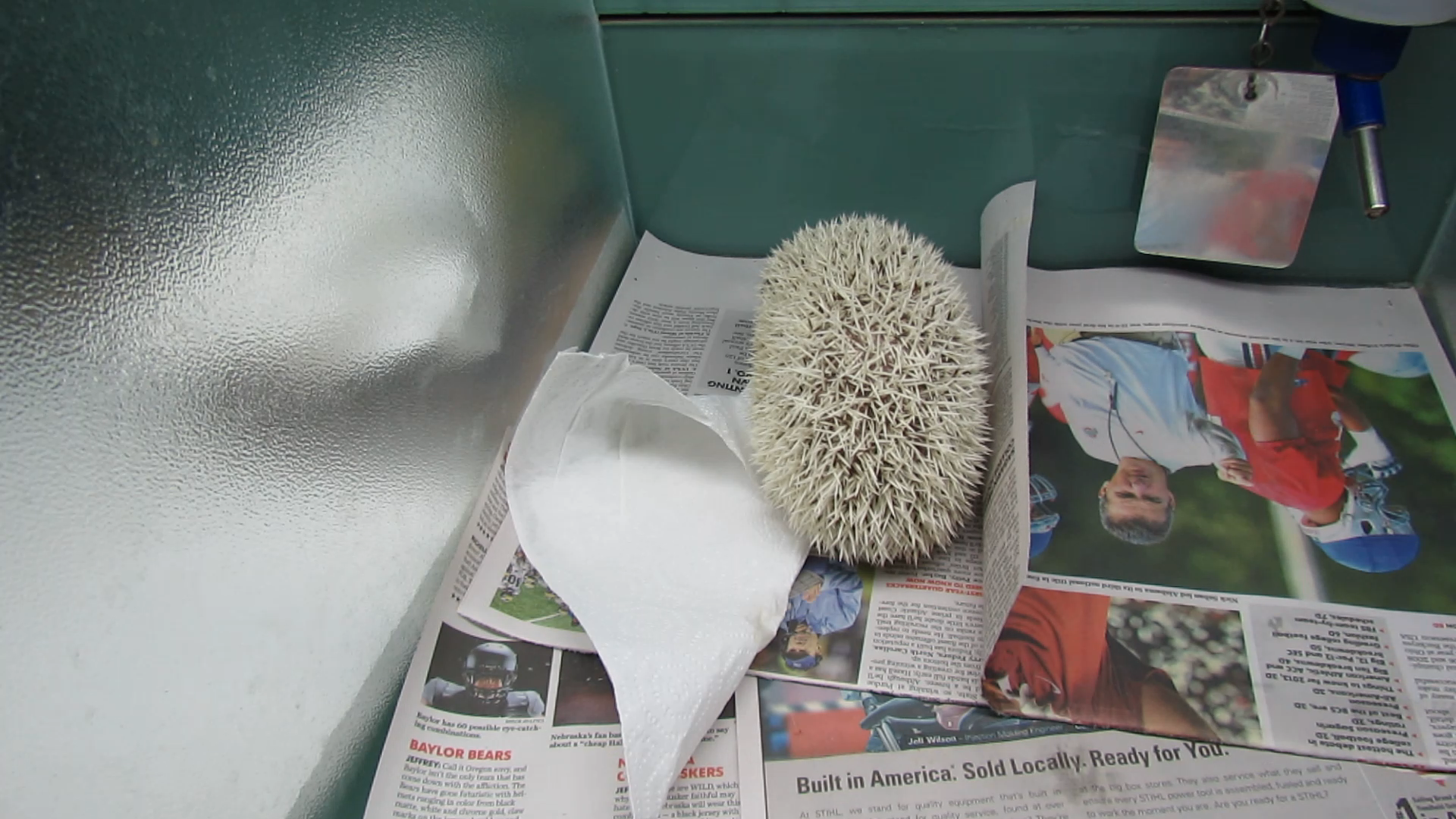 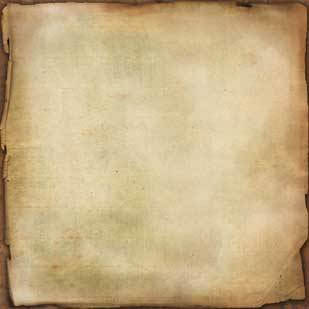 Ejercitándose en lugares pequeños
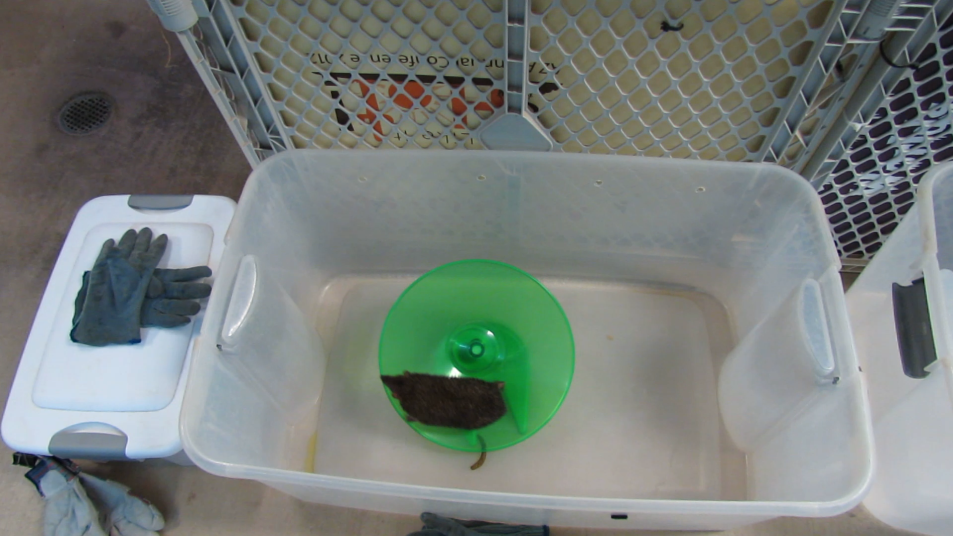 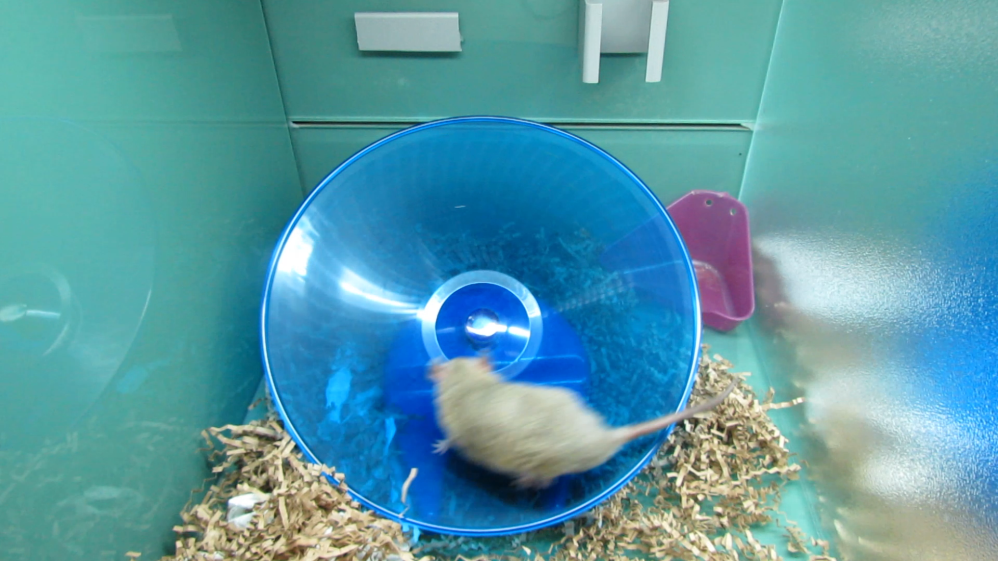 Videos
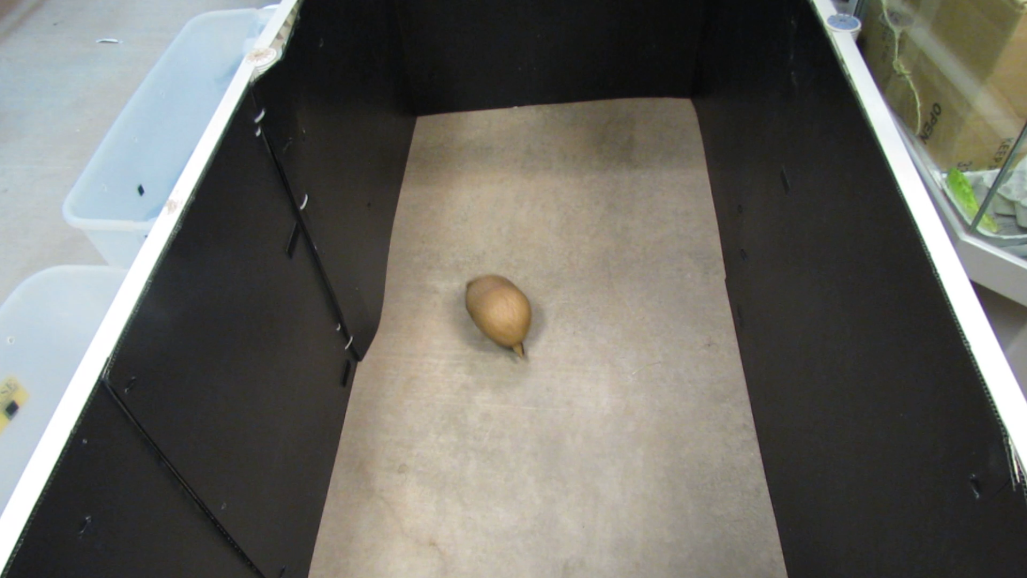 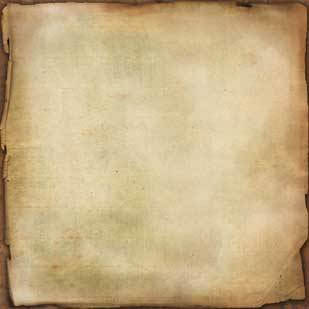 Ejemplo Perfecto del Uso de 3 Dimensiones
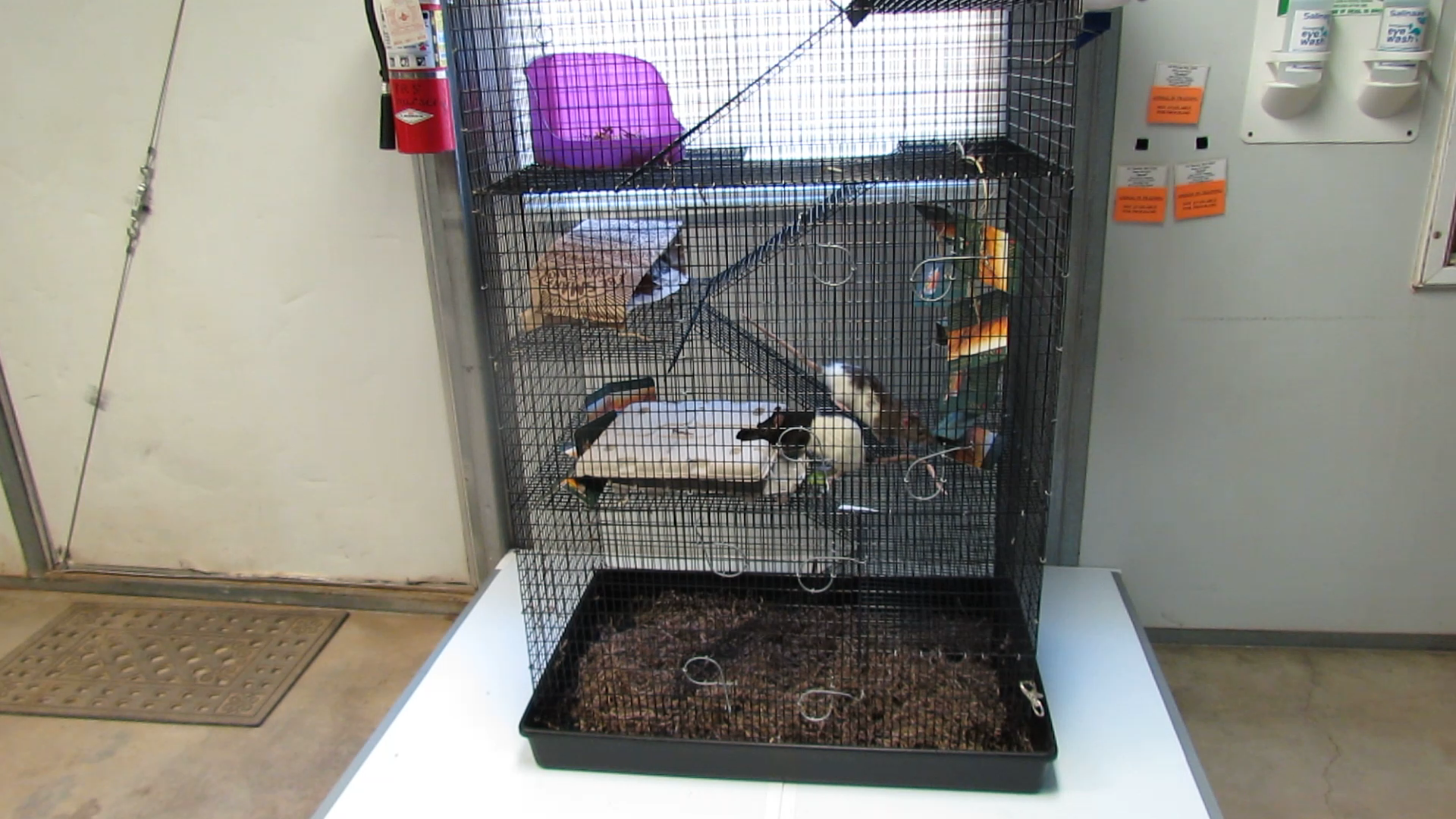 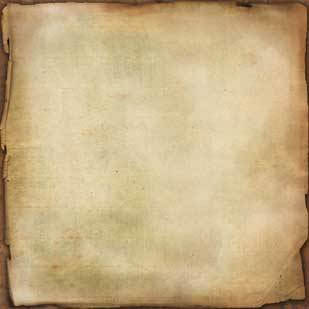 Las siguientes diapositivas muestran algunos de nuestros animales con elementos de enriquecimiento en espacios pequeños en el Zoológico de Phoenix
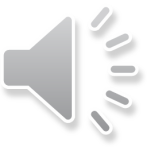 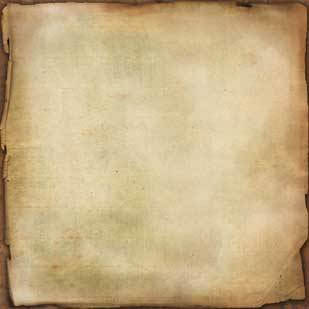 Plantas Artificiales
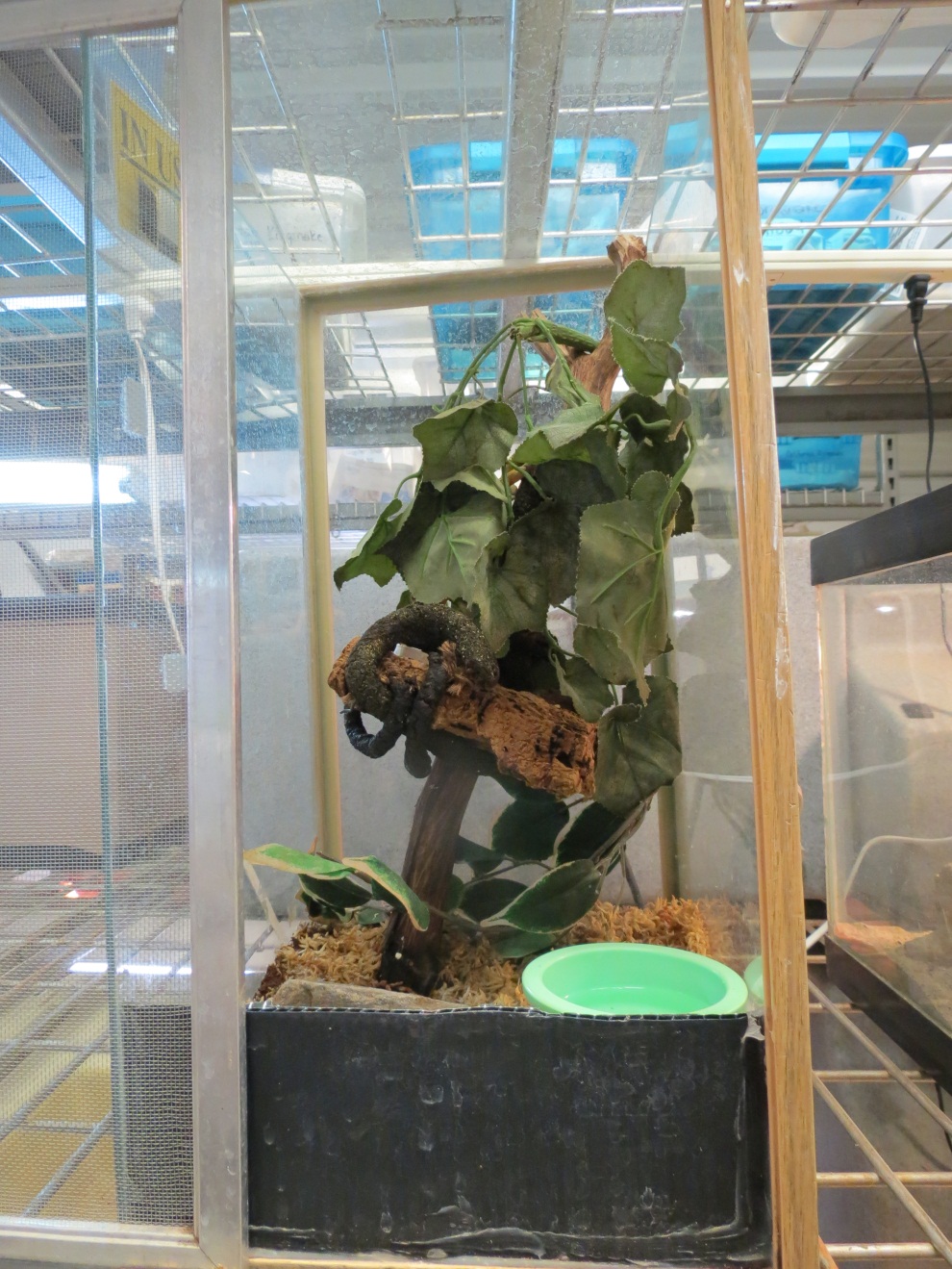 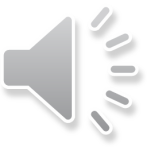 Cajas de Cartón
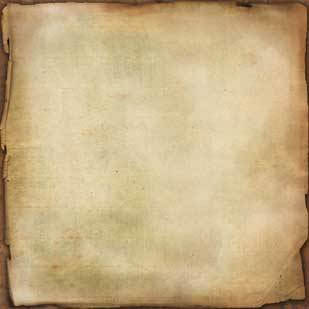 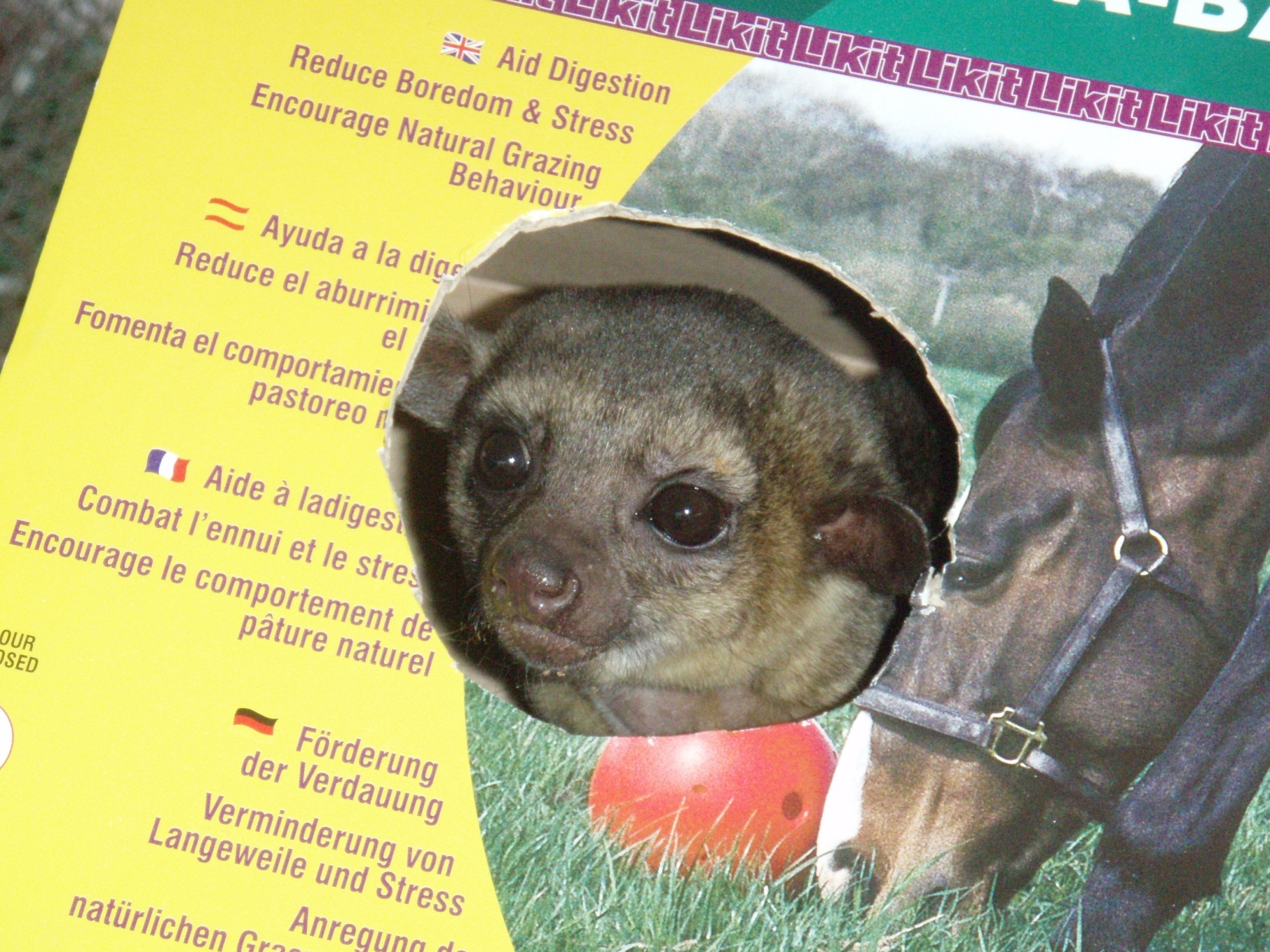 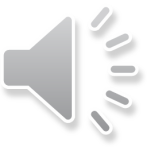 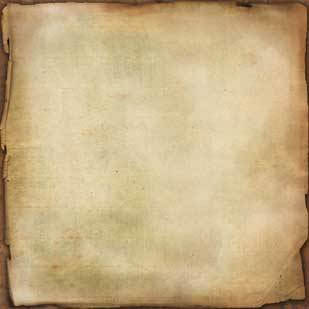 Bolsas de Alimentos
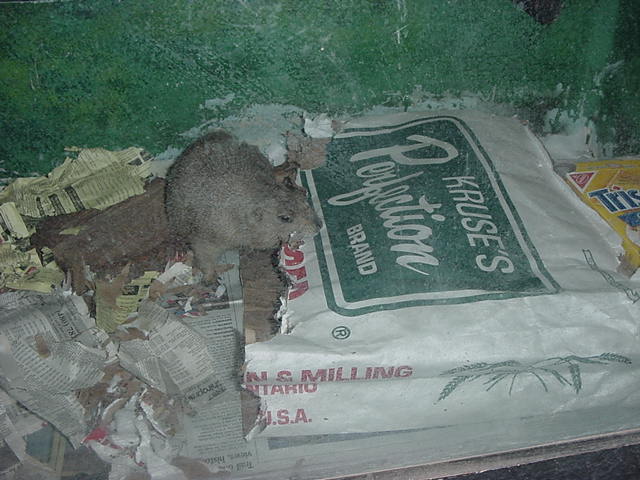 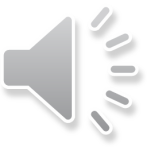 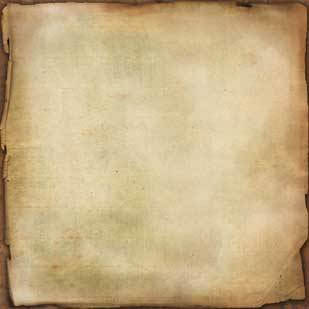 Hojas Secas
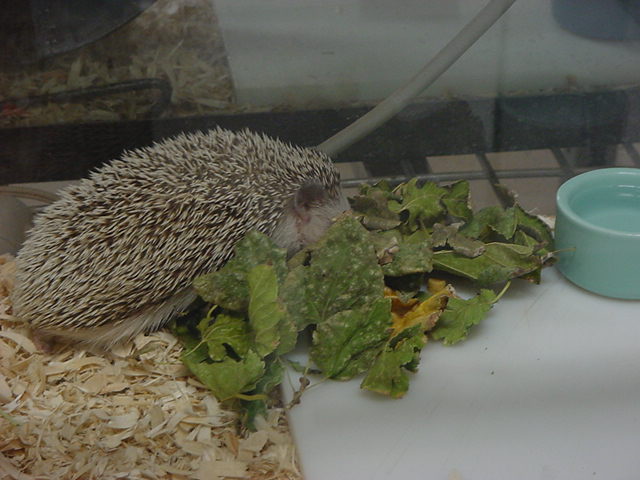 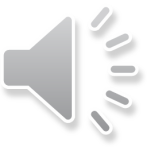 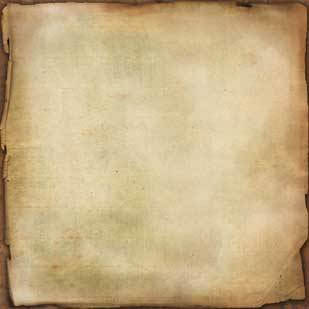 Comederos en Pelotas Plásticas
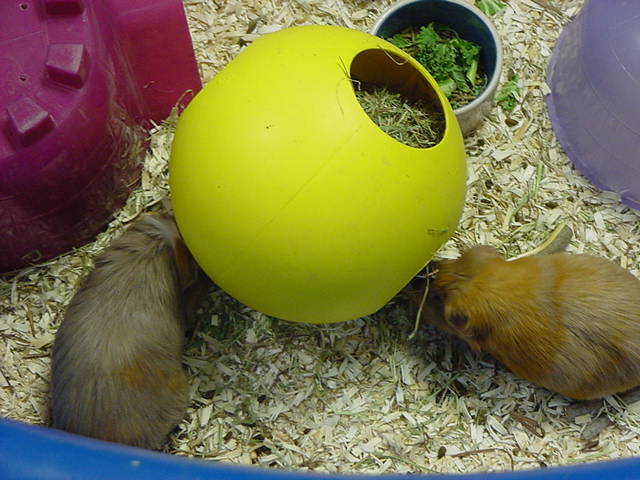 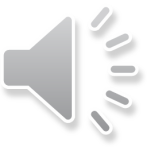 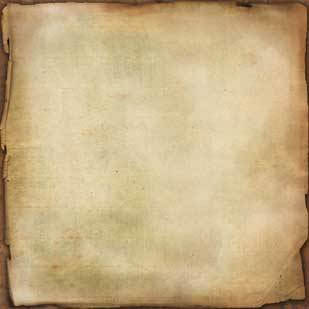 Musgo
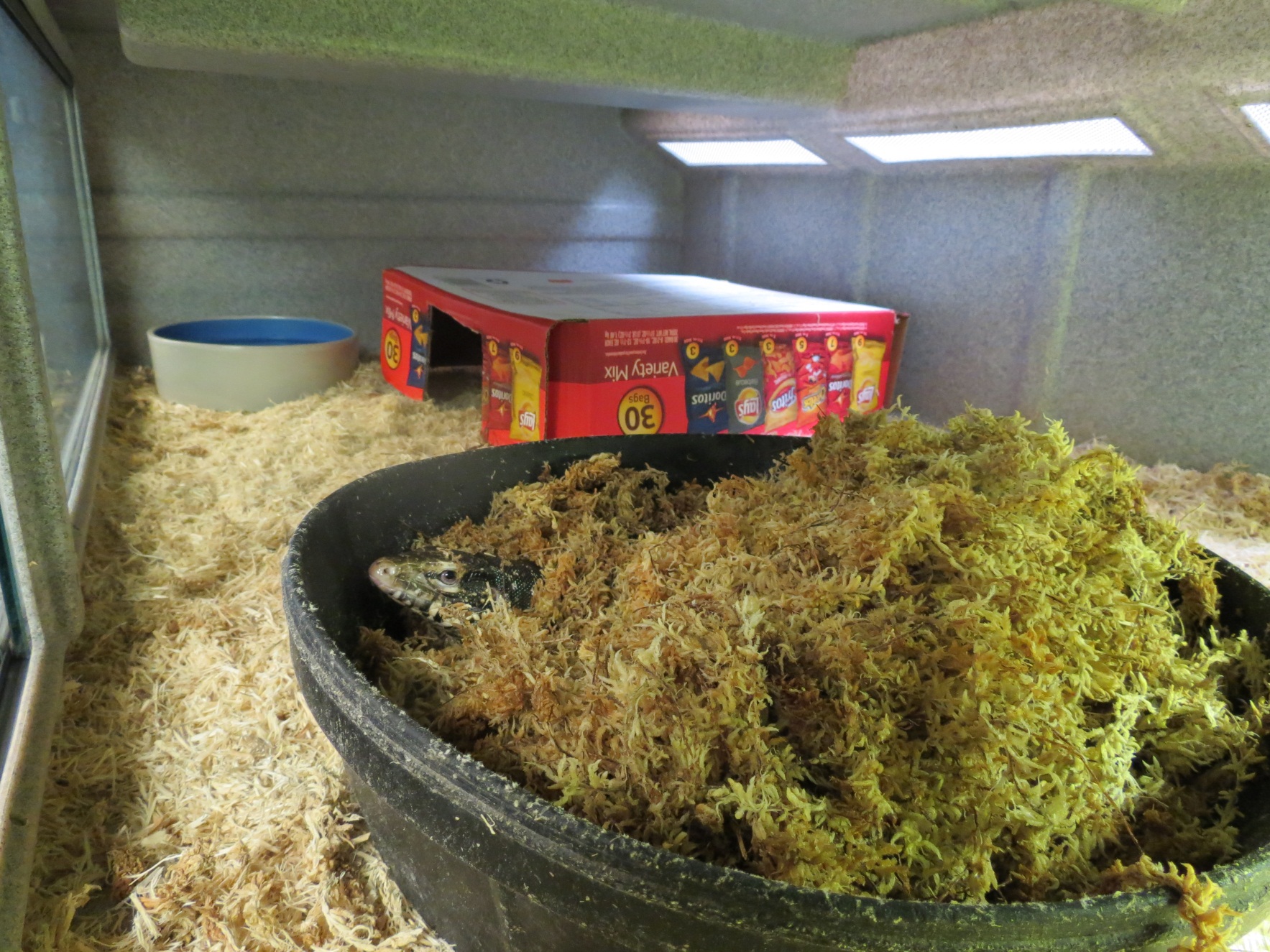 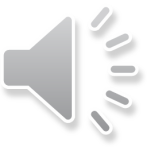 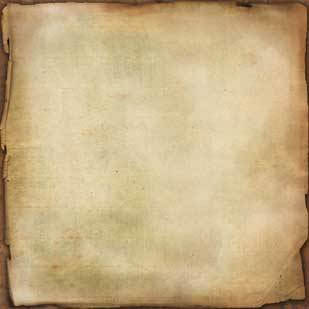 Comederos en Rollos de Papel
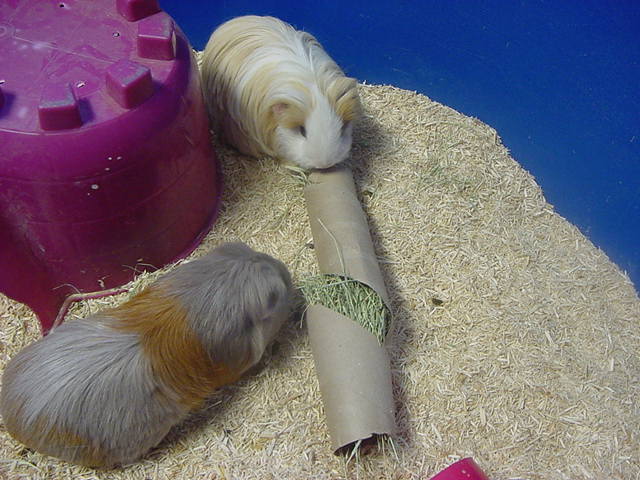 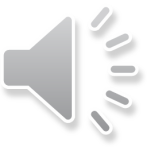 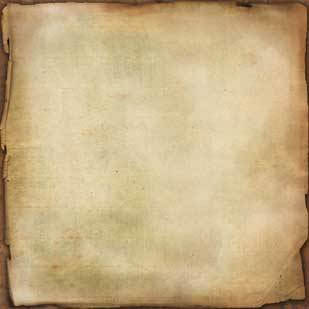 Palos Masticables
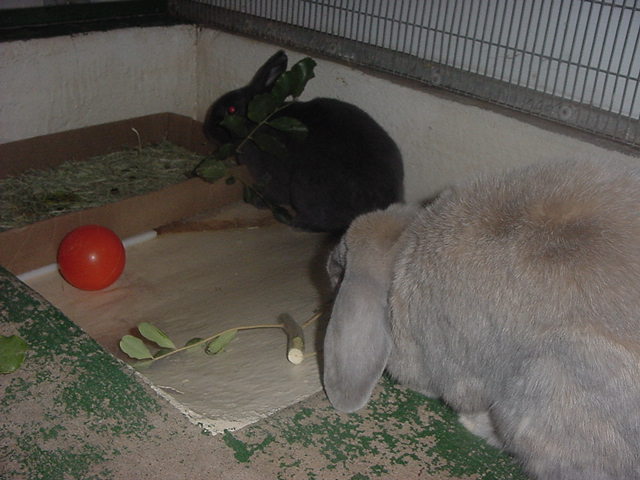 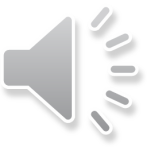 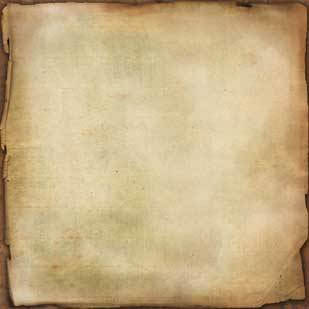 Cajas de Cartón
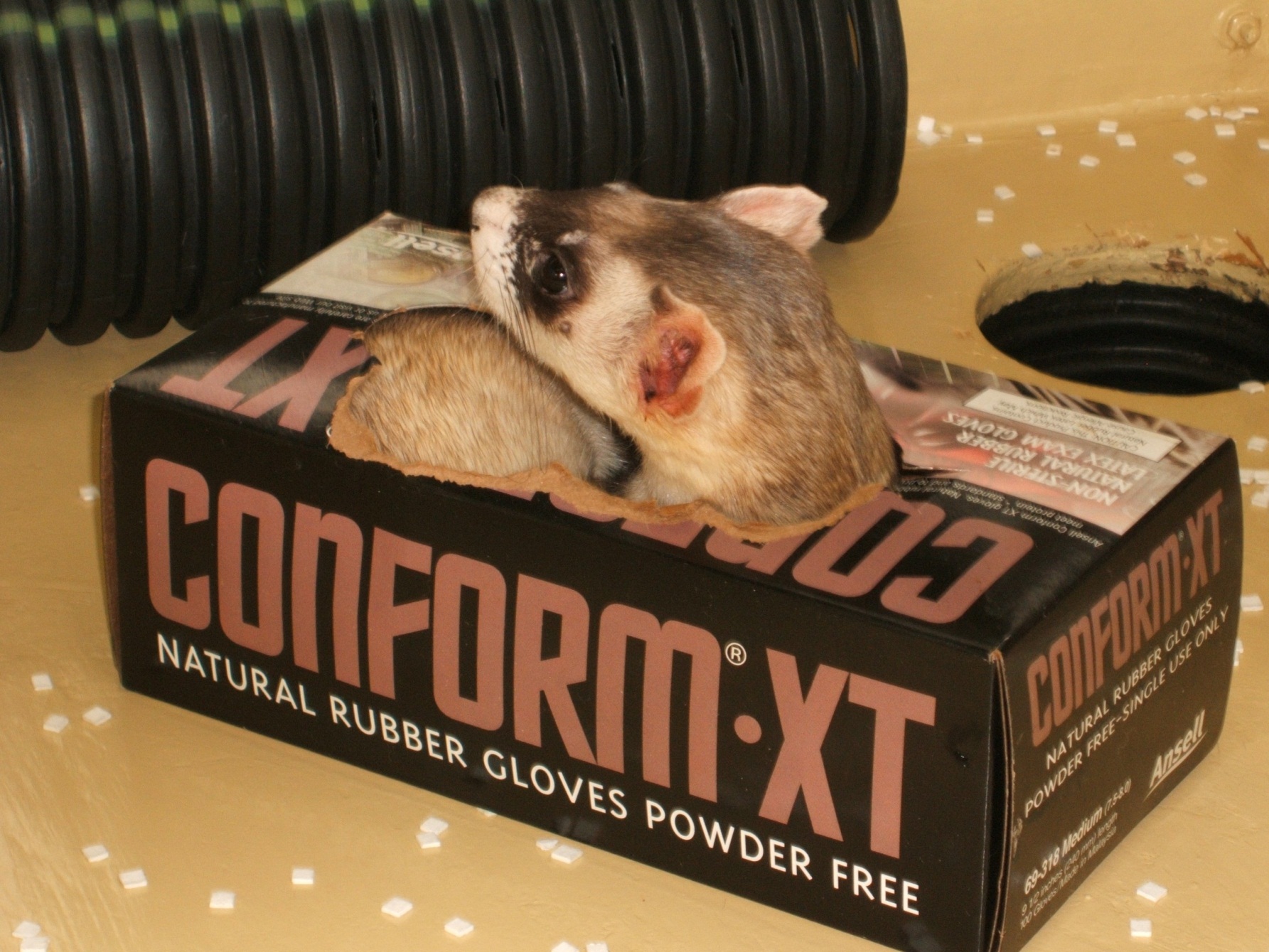 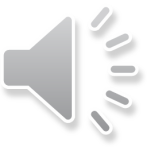 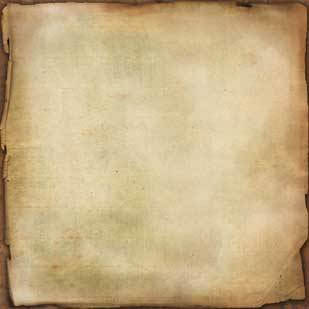 Pelotas Plásticas
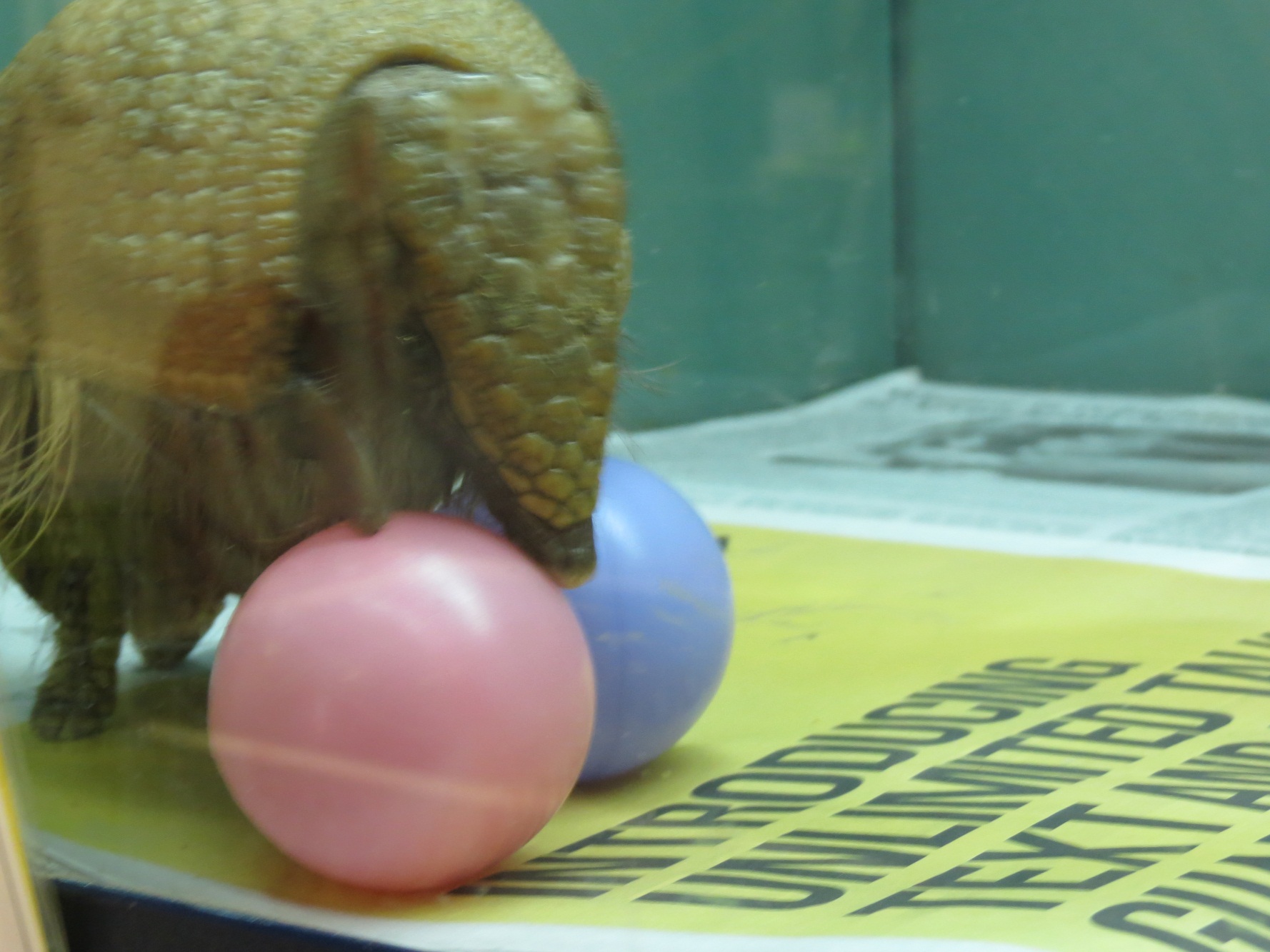 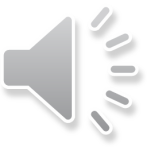 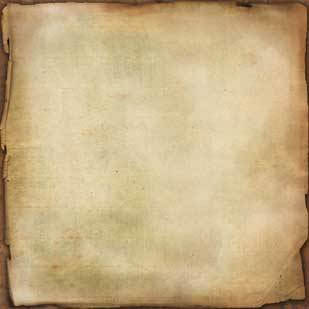 Bolsas de Papel Madera
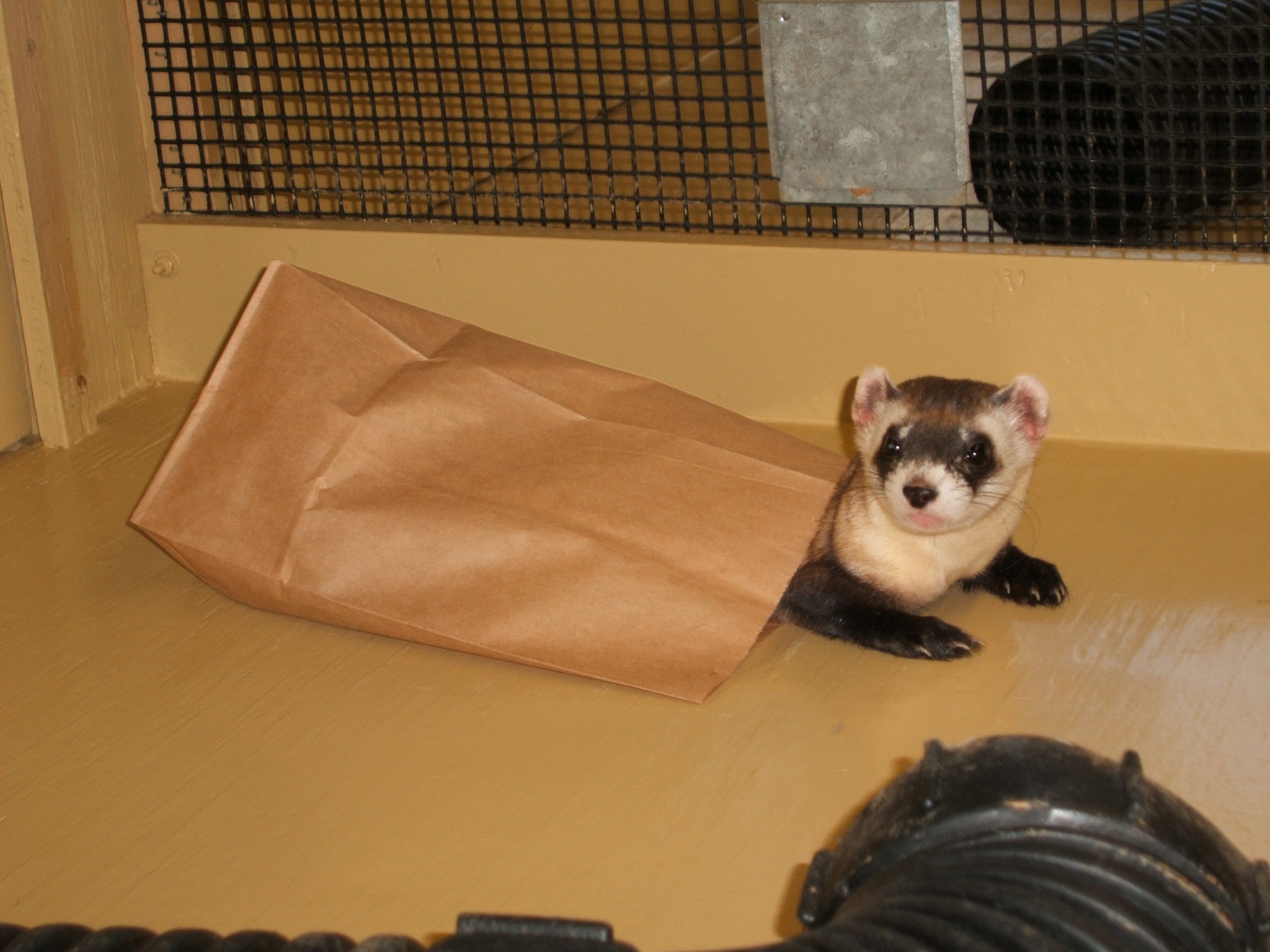 Paper bags
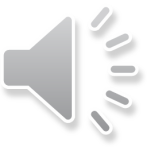 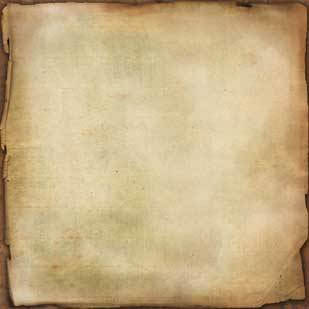 Pelotas Plásticas
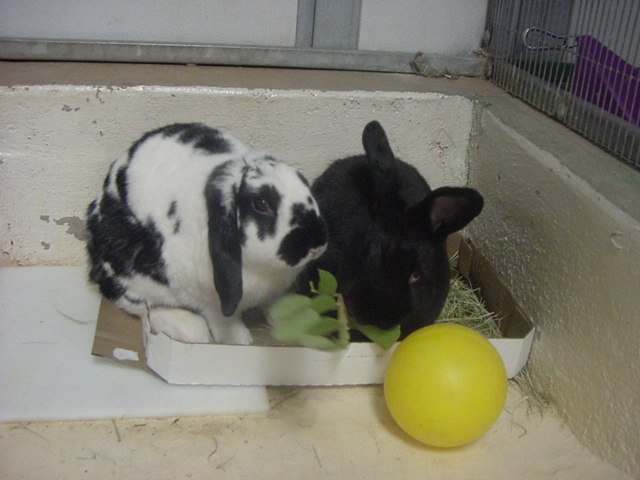 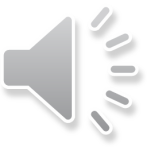 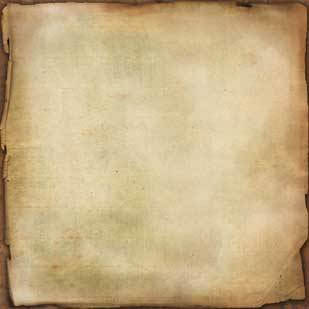 Ramas
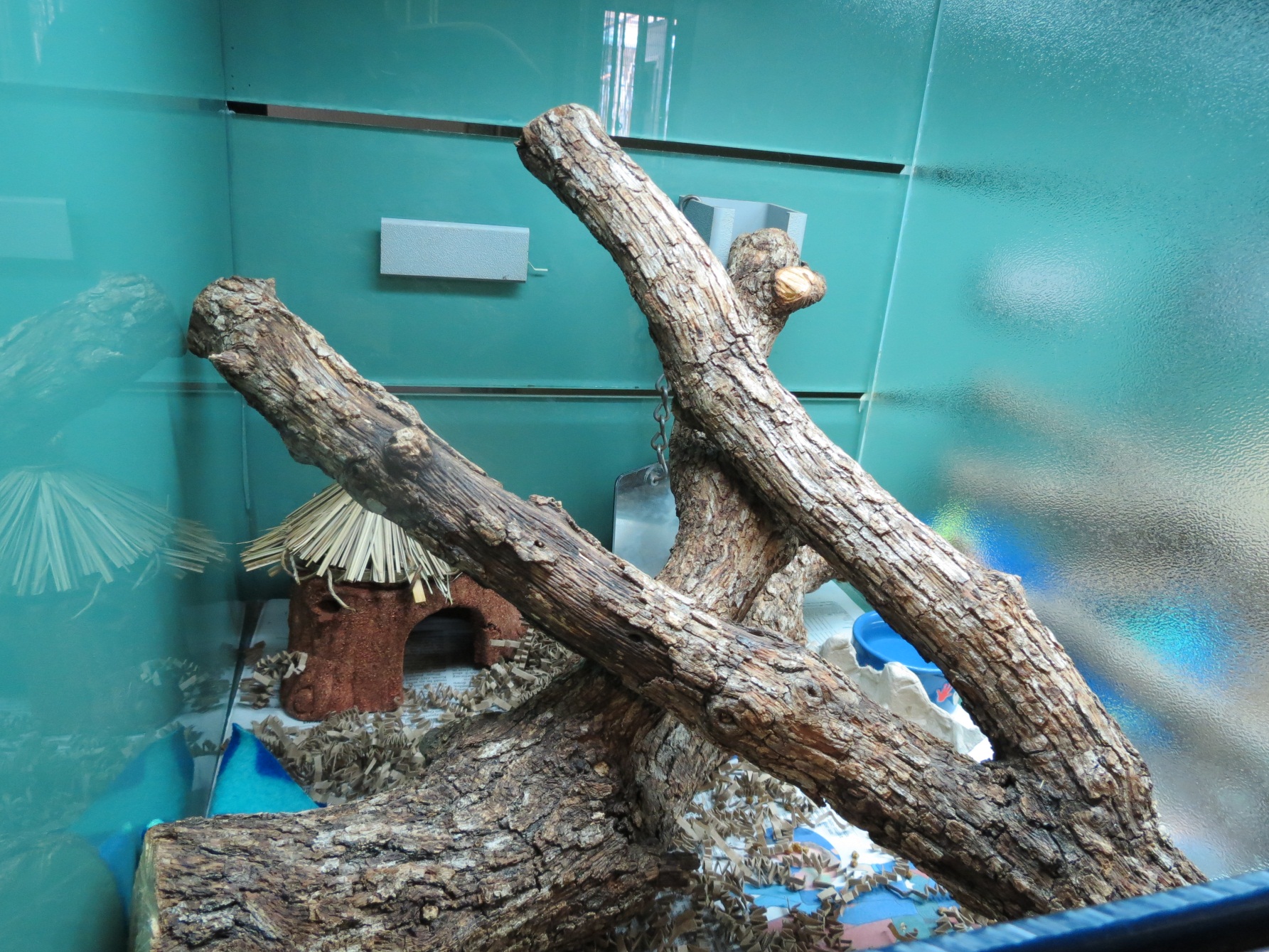 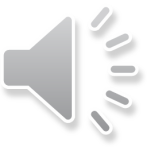 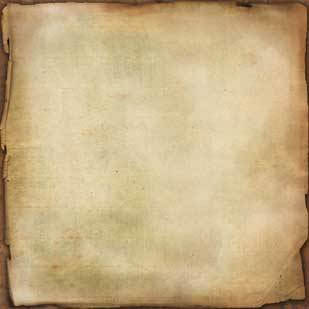 Túneles Plásticos
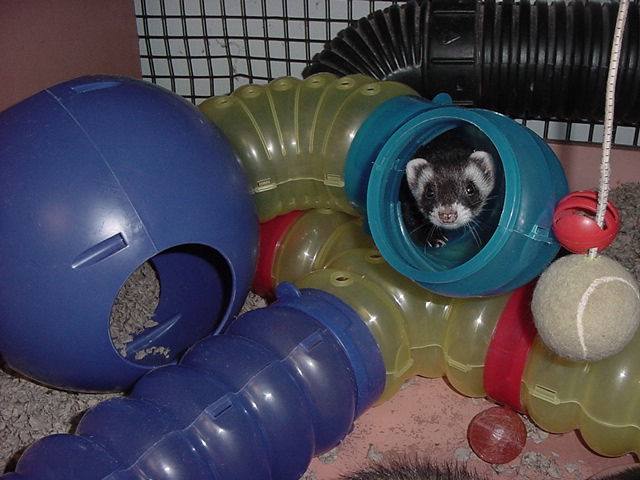 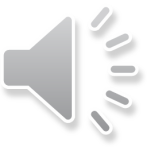 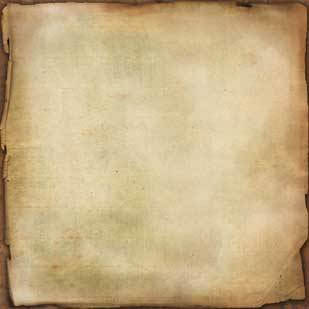 Tubos de PVC
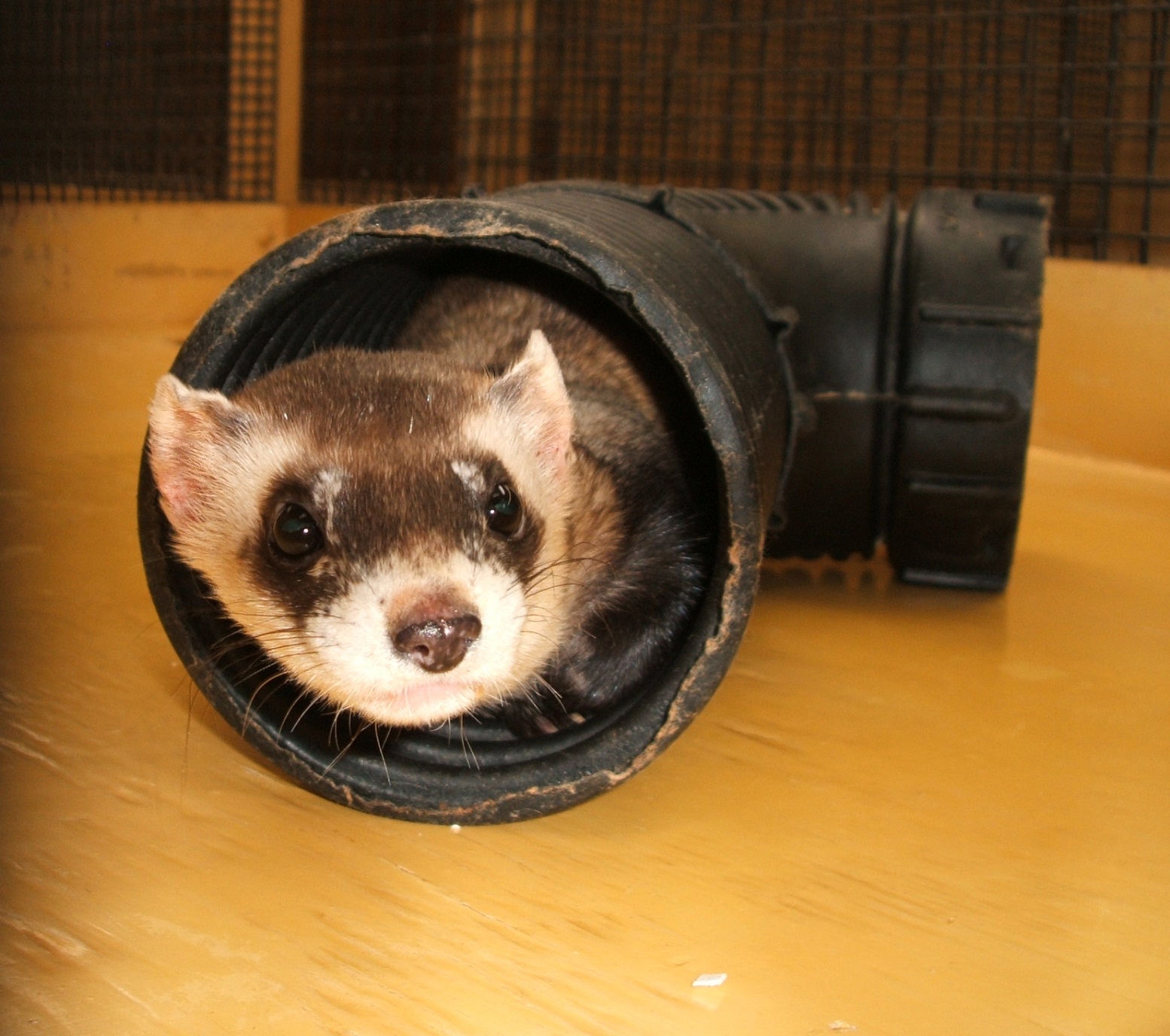 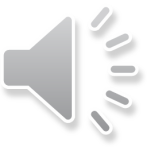 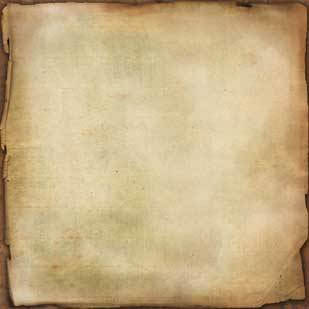 Tubos Gigantes de PVC
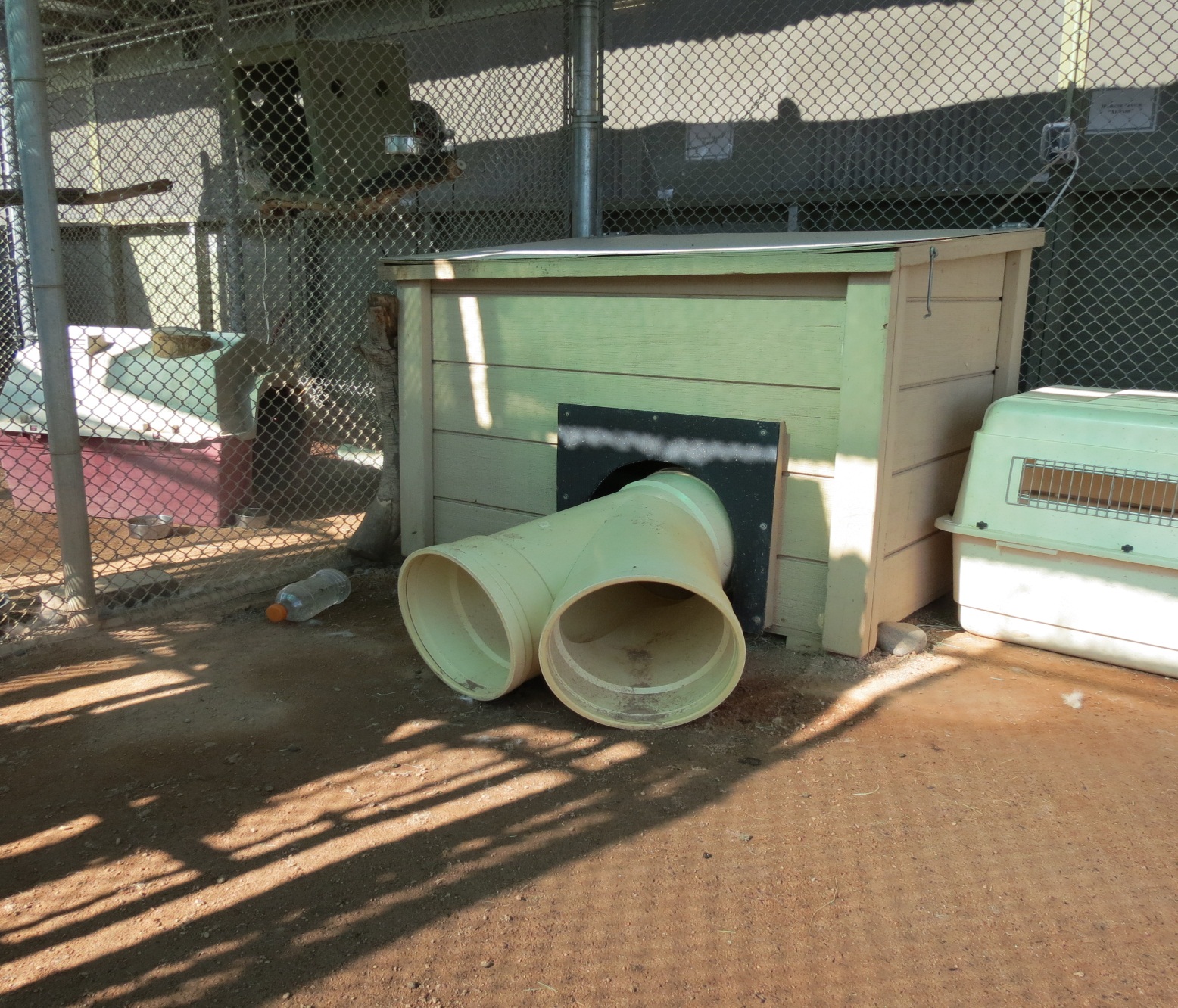 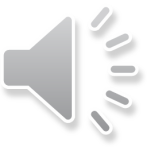 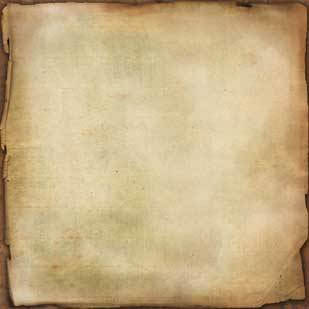 Cajas de Cartón
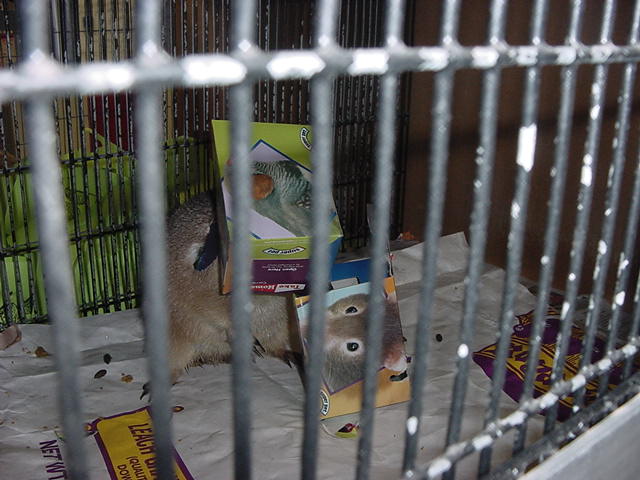 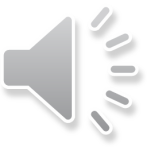 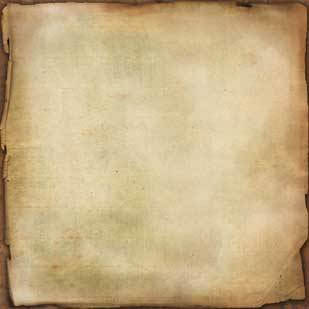 Cajas de Cartón
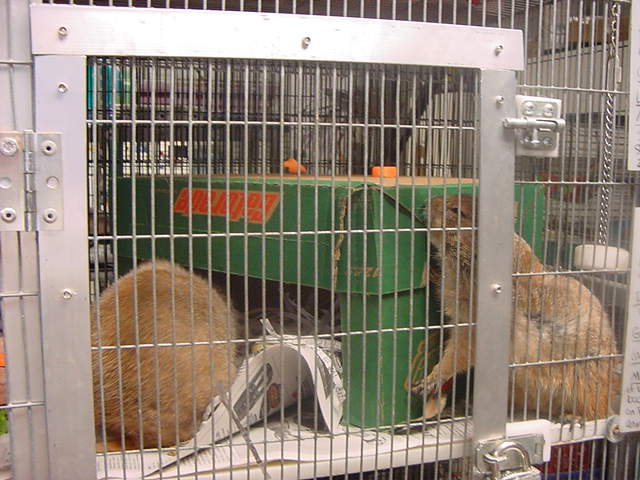 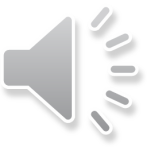 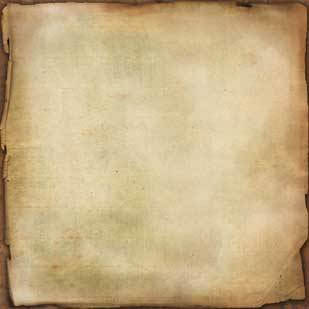 Comederos en Pelotas Plásticas
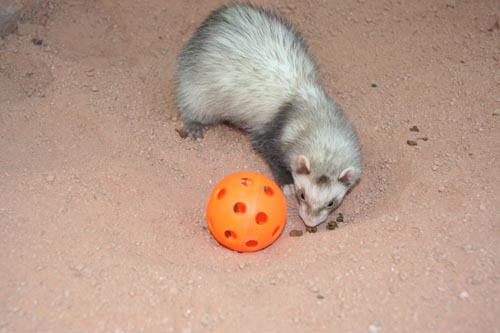 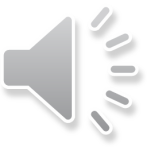 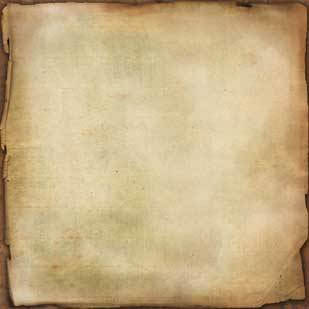 Cajas de Cartón
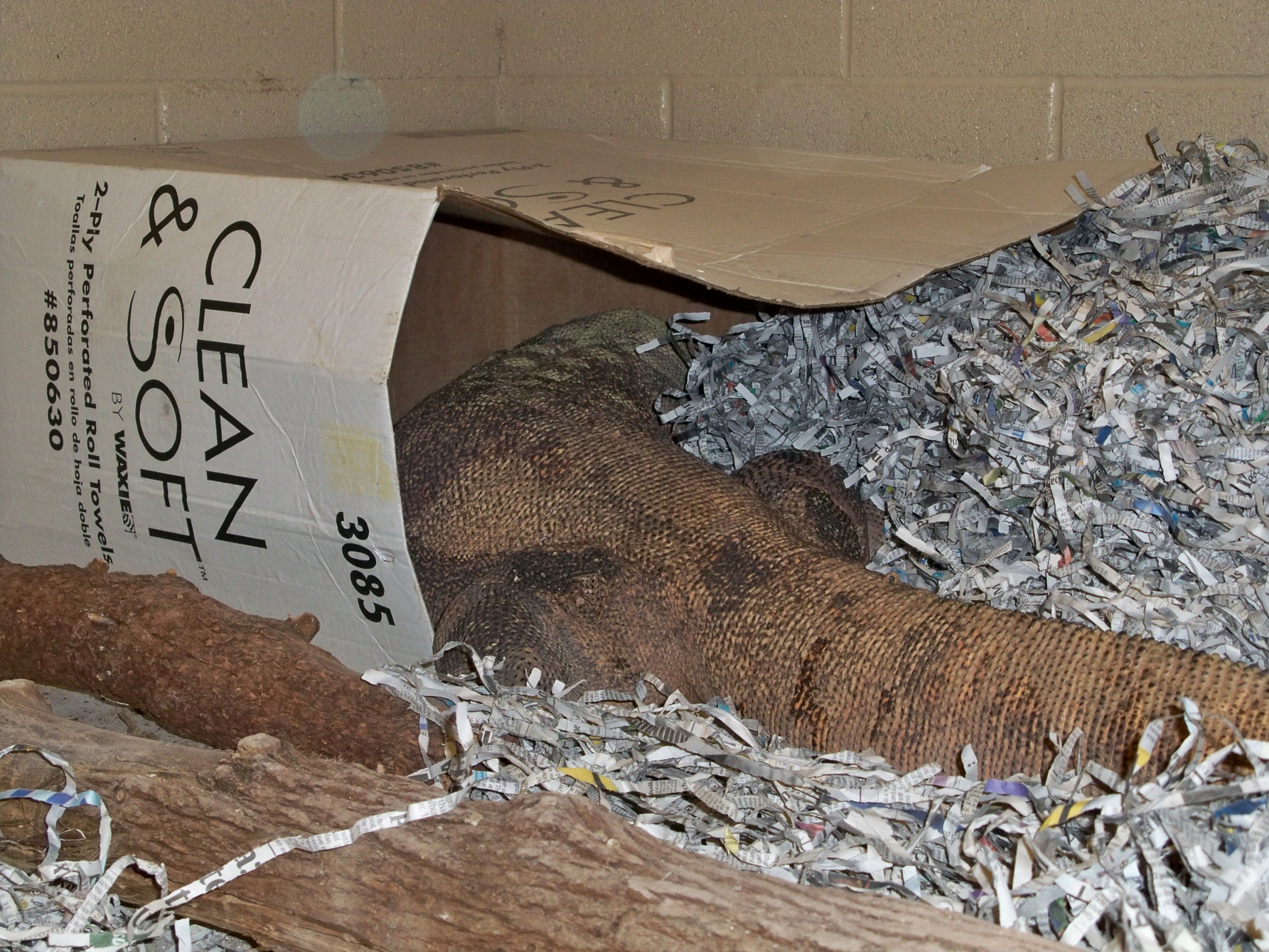 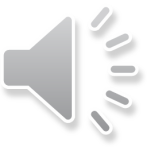 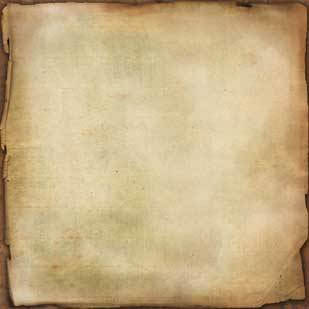 Sogas
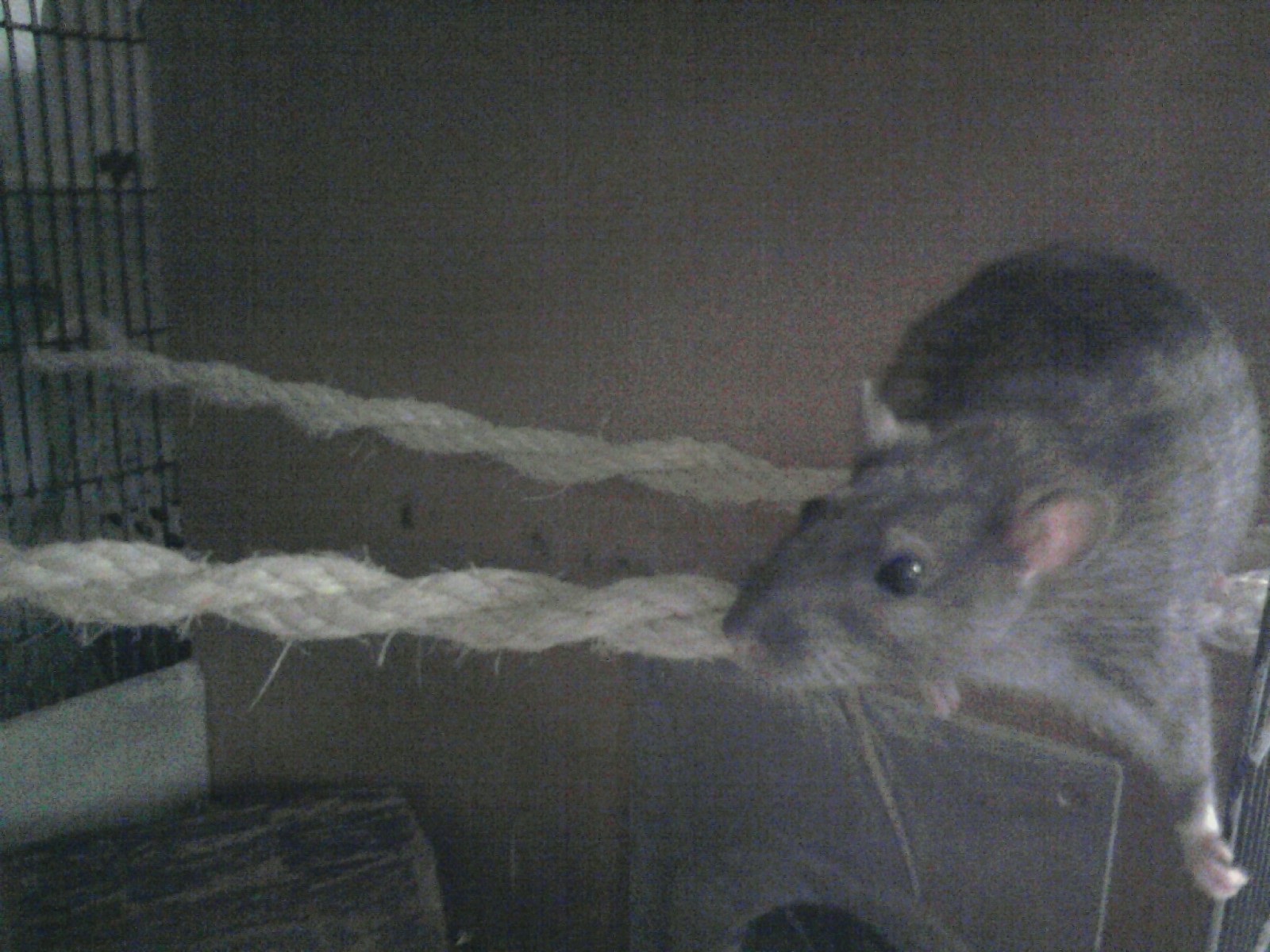 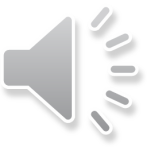 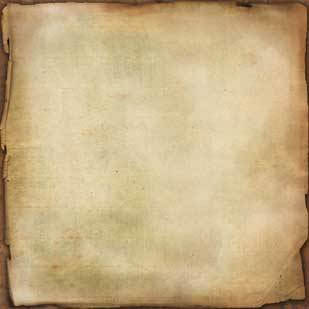 Cajas de Cartón
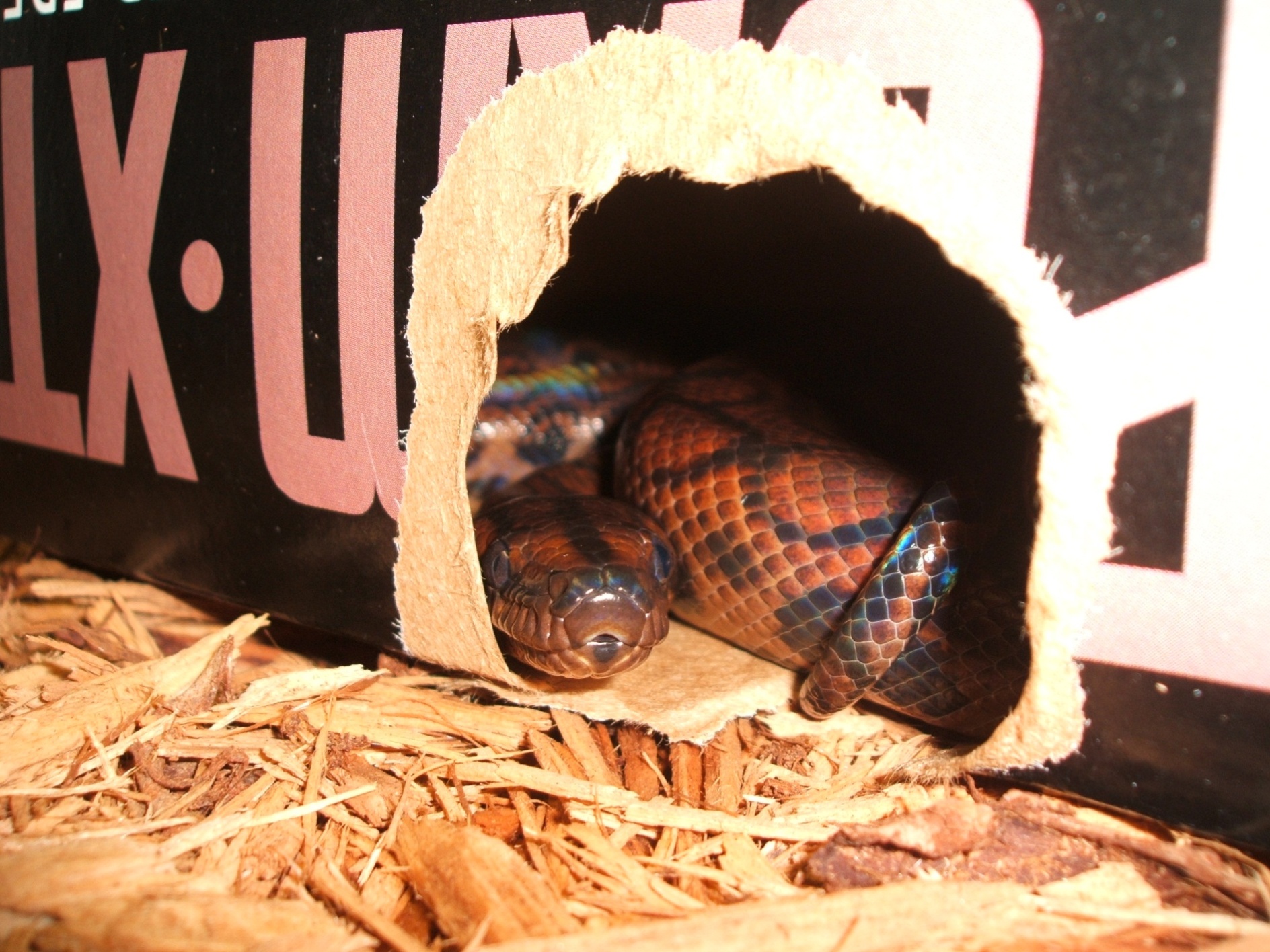 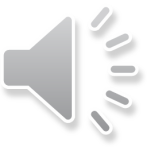 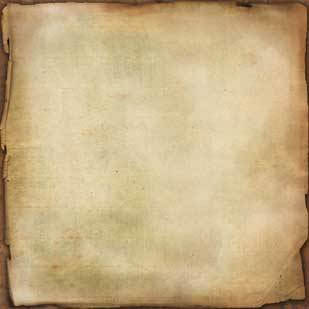 Papel en Tiras
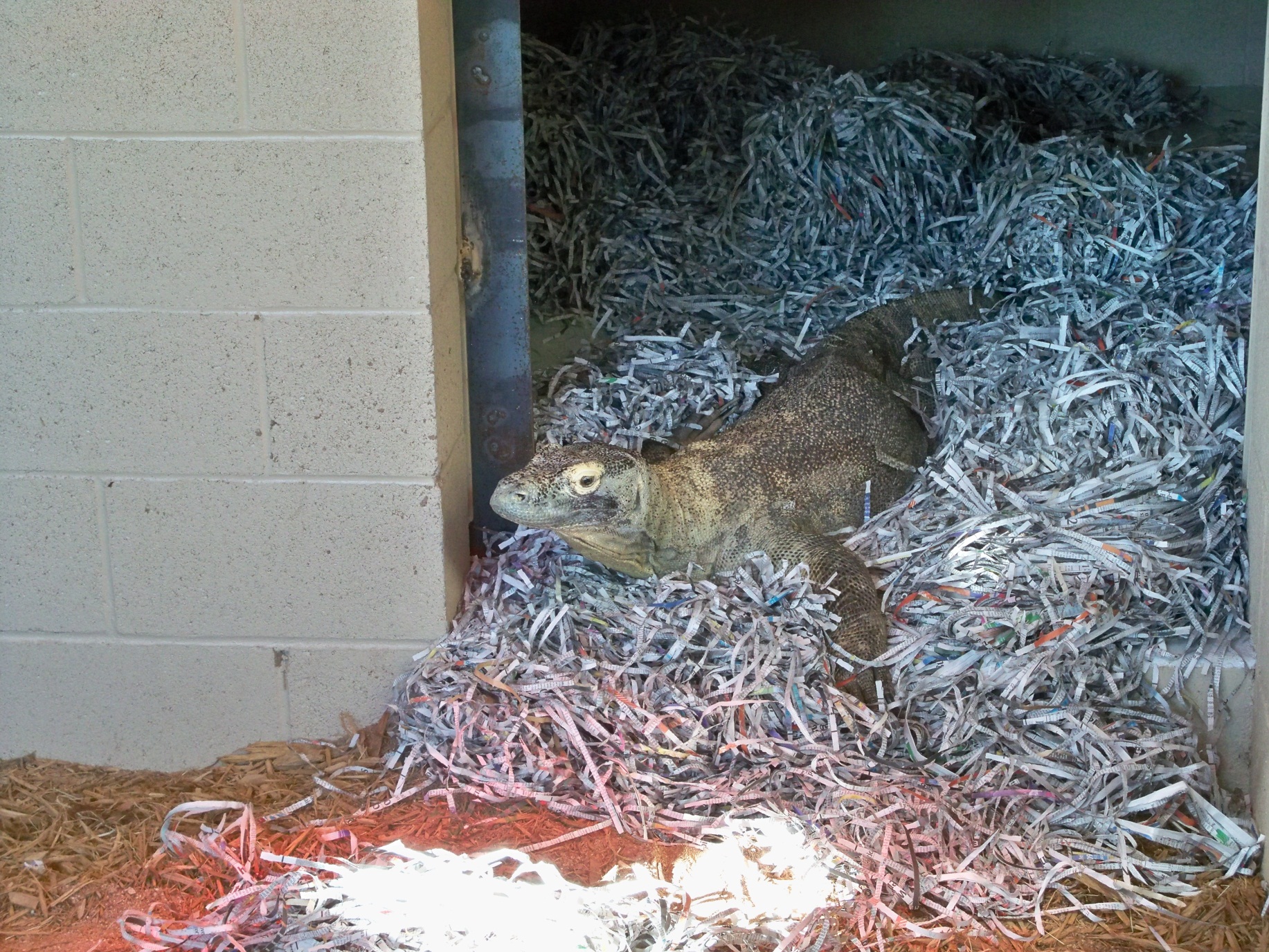 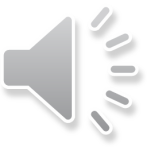 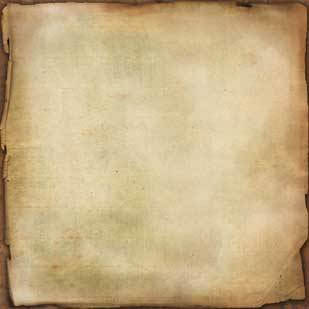 Iglús Comestibles
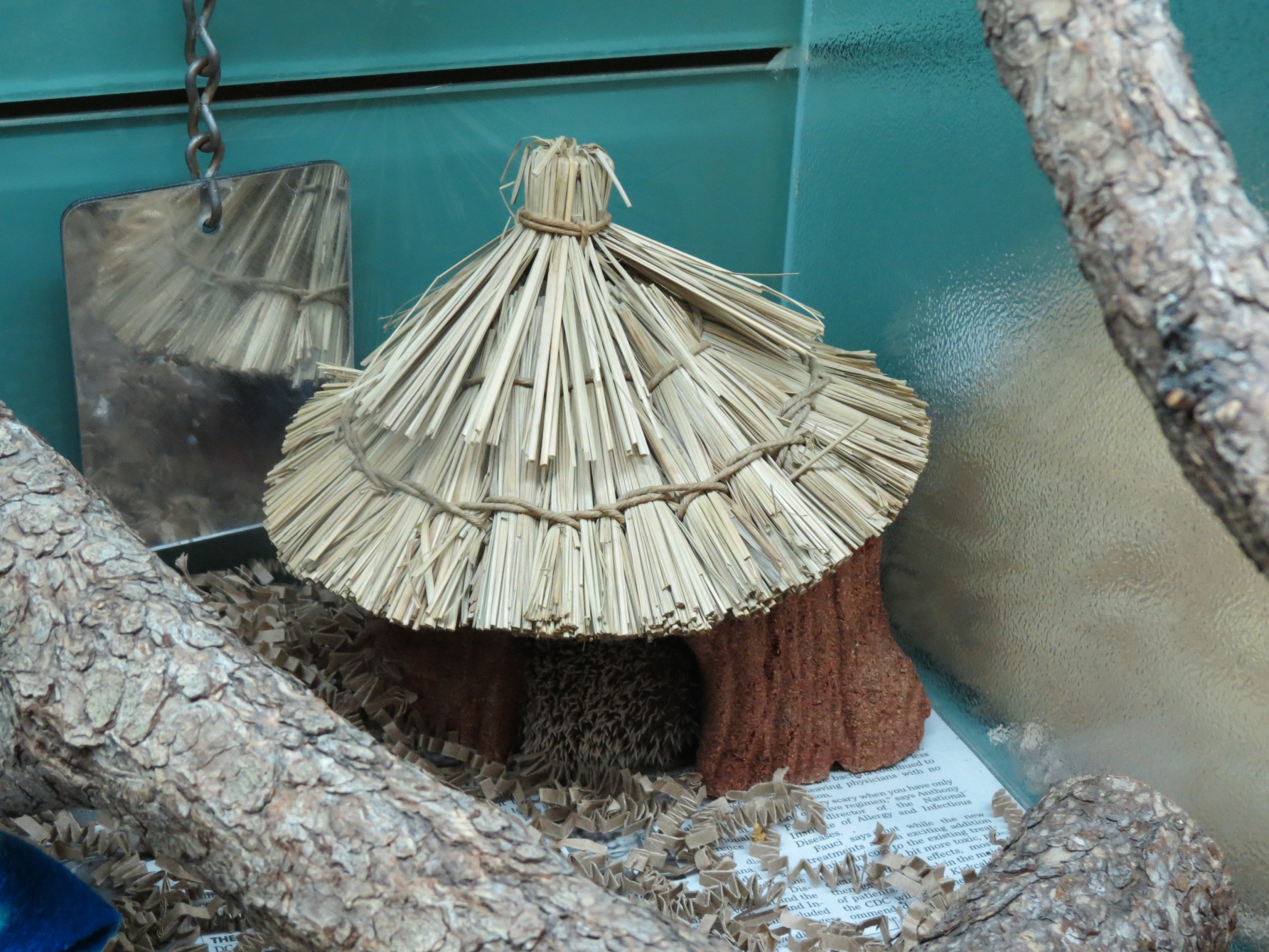 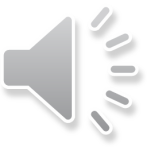 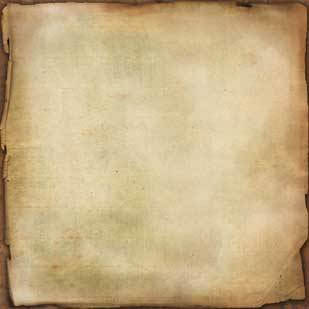 Troncos huecos
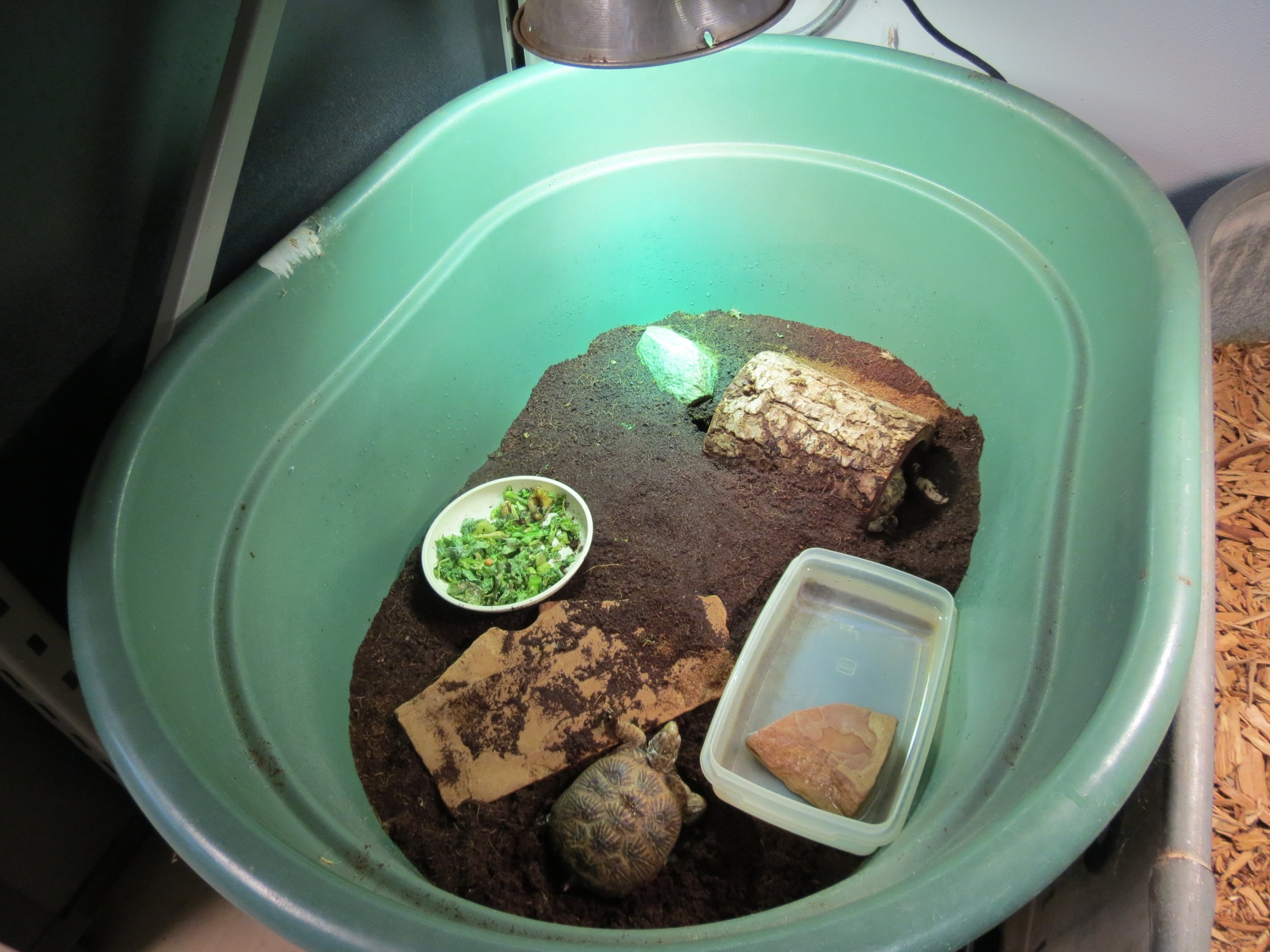 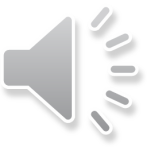 Ramas
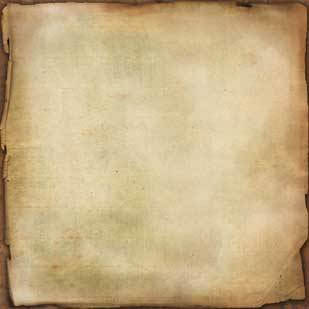 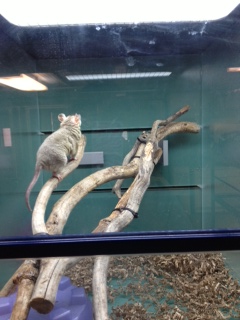 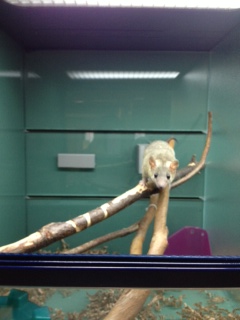 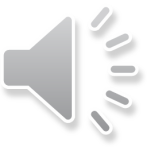 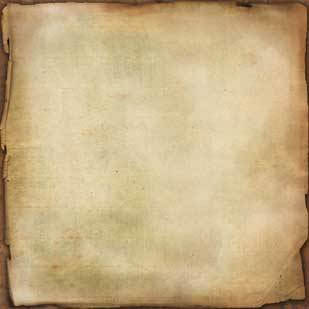 Papel de Diario
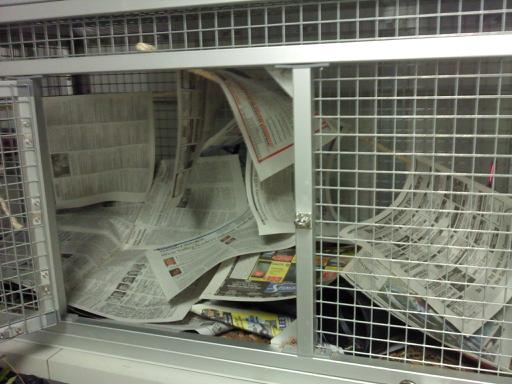 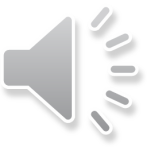 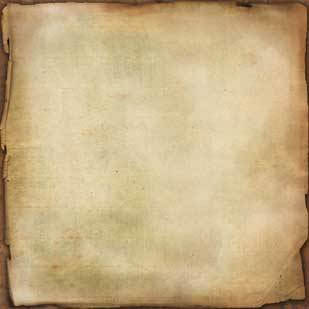 Bolitas de Embalaje
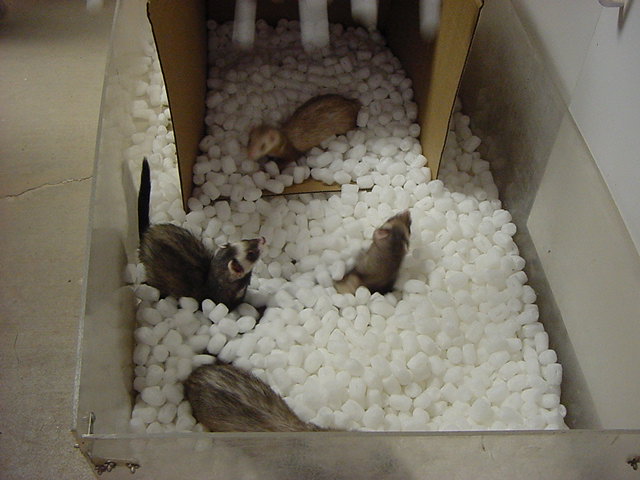 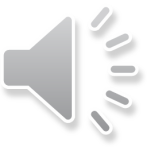 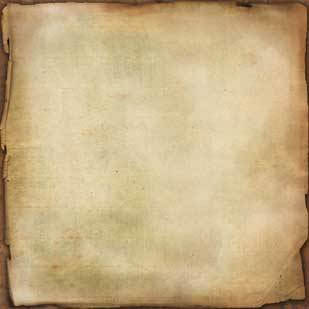 Agradecimientos
Un agradecimiento especial a todo el personal del Zoológico de Phoenix, quienes prestan tanta atención al enriquecimiento de nuestros animales cada día. Es una tarea demandante!

Música de Mitchel Browse
Saint-Saëns Carnaval de Animales
Todas las fotos pertenecen al Zoológico de Phoenix a menos que se indique lo contrario.
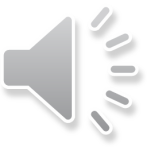 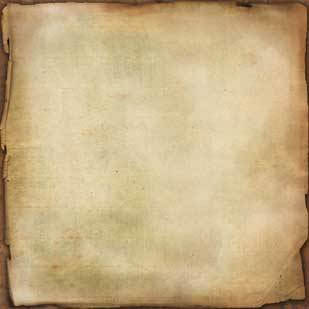 Referencias
Association of Zoos and Aquariums (2010): Accreditation Standards and Related Policies (2010 
edition), pp. 7–8. 
Bennettt, C.L., and Davis, R.T. (1989): Long term animal studies. In Housing, Care and Psychological Well-being of Captive and Laboratory Primates (ed. E.F. Segal), pp. 213–234. Noyes Publications, Park Ridge, New Jersey. 
Dunbar, D. (1989): Locomotor behavior of rhesus macaques on Cayo Santiago. Puerto Rican Health Science Journal 8 (1): 79–85. 
Good-fish-tank-decoration-ideas- http://www.designarthouse.com/interior-and-designs/good-fish-tank-decoration-ideas
Kreger, M.D. (1999): Environmental Enrichment for Nonhuman Primates Resource Guide. Animal Welfare Information Center, Beltsville, Maryland. 
Kulpa-Eddy, J.A., Taylor, S., and Adams, K.M. (2005): USDA perspective on environmental enrichment for animals. ILAR Journal (Institute for Laboratory Animal Research) 46 (2), 83–94. 
McKenzie, S.M., Chamove, A.S., and Feistner, A.T.C. (1986): Floor-coverings and hanging screens alter arboreal monkey behavior. Zoo Biology 5 (4): 339–348. 
NRC/ILAR (1998): Nonhuman Primates: Standards and Guidelines for the Breeding, Care and Management of Laboratory Animals, a Report. (National Research Council Institute for Laboratory Animal Research.) National Academy Press, Washington, D.C. 
USDA (1999): Final Report on Environmental Enhancement to Promote the Psychological Well­being of Nonhuman Primates. U.S. Department of Agriculture, Animal and Plant Health Inspection Service, Riverdale, Maryland.
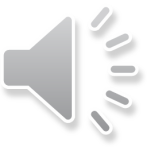